Dissection of Post-AGB binaries
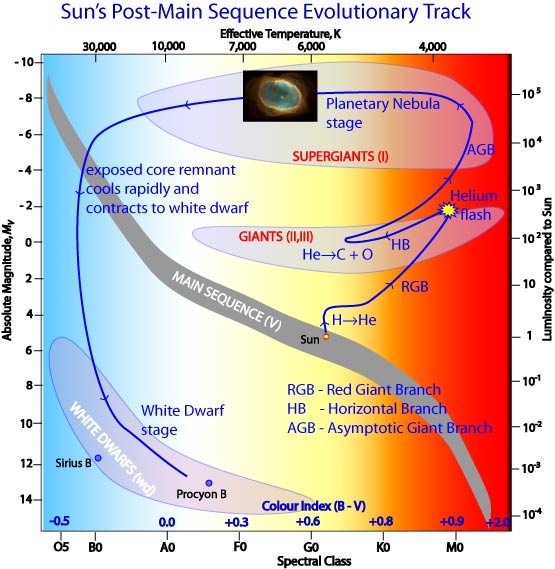 Hans Van Winckel
Institute of Astronomy
KU Leuven University
Belgium
Jacques Kluska; Devika Kamath; Akke Corporaal; Dylan Bollen; 
Glenn-Michael Oomen; Olivier Verhamme; Kateryna Andrich, Valentin Bujarrabal;
 Orsola De Marco; Jonathan Ferreira
Outline:
Conclusion
Dissecting Post-AGB Binaries:
     - SED
     - Circumbinary Disc
     - Inner Rim Circumbinary Disc
     - Central Binary
     - Circum-companion Jet
     - Central Star(s)
Why would be bother?
Conclusion
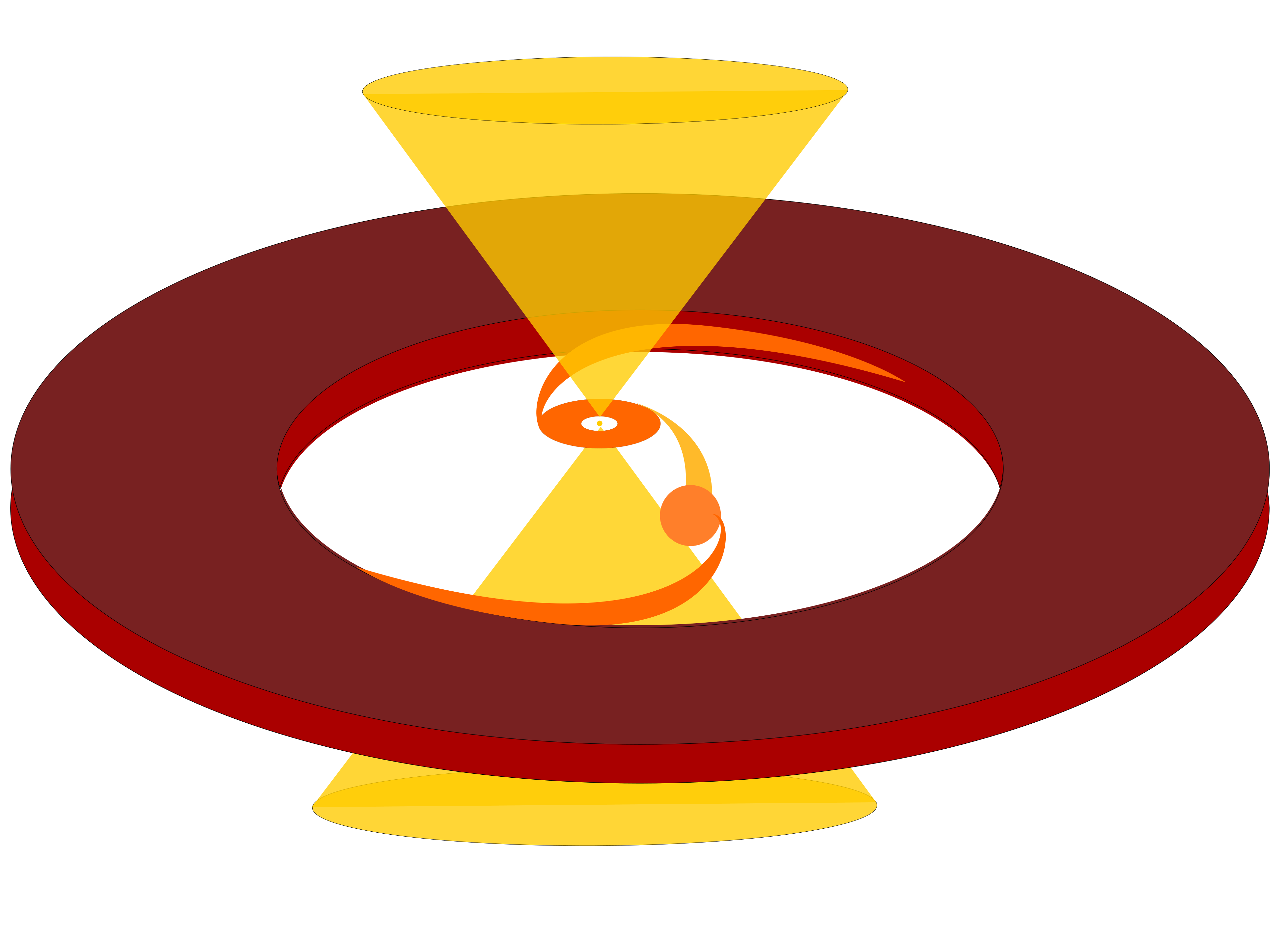 SED of a post-AGB binary: disc sources
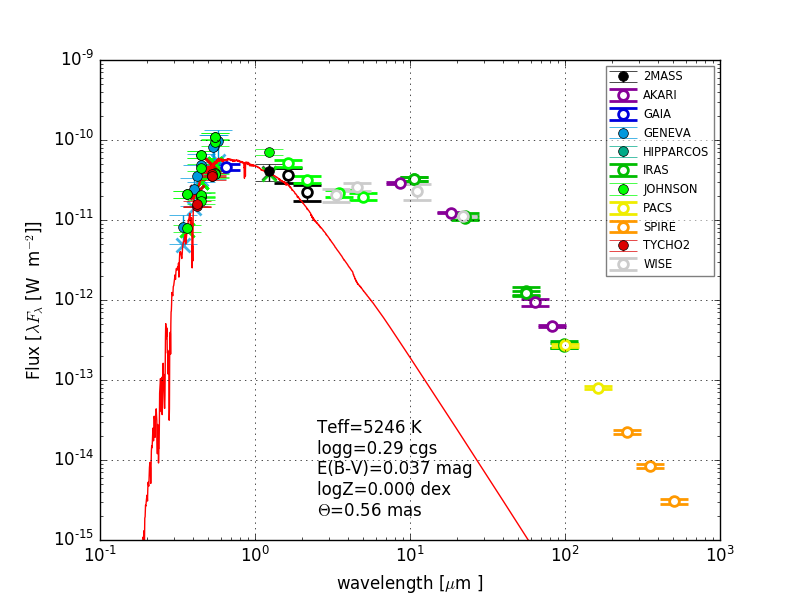 Central star is
 typically F-K star

No current
  dust production

Hot dust component
is indicative of
Keplerian disc

Long wavelength
spectral index: large
grains.
Van Winckel 2018, Kluska et al. 2022
SED : commonly observed
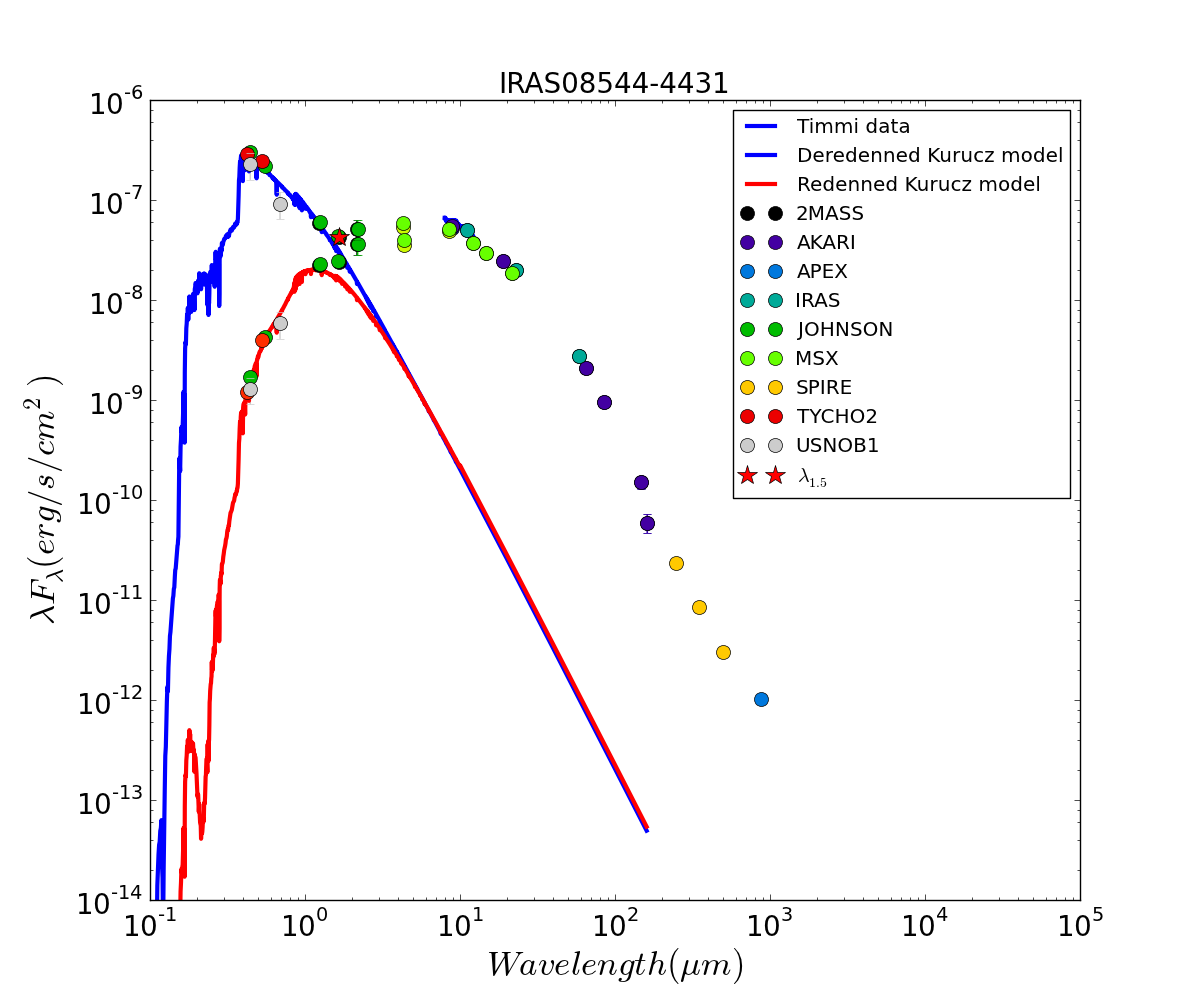 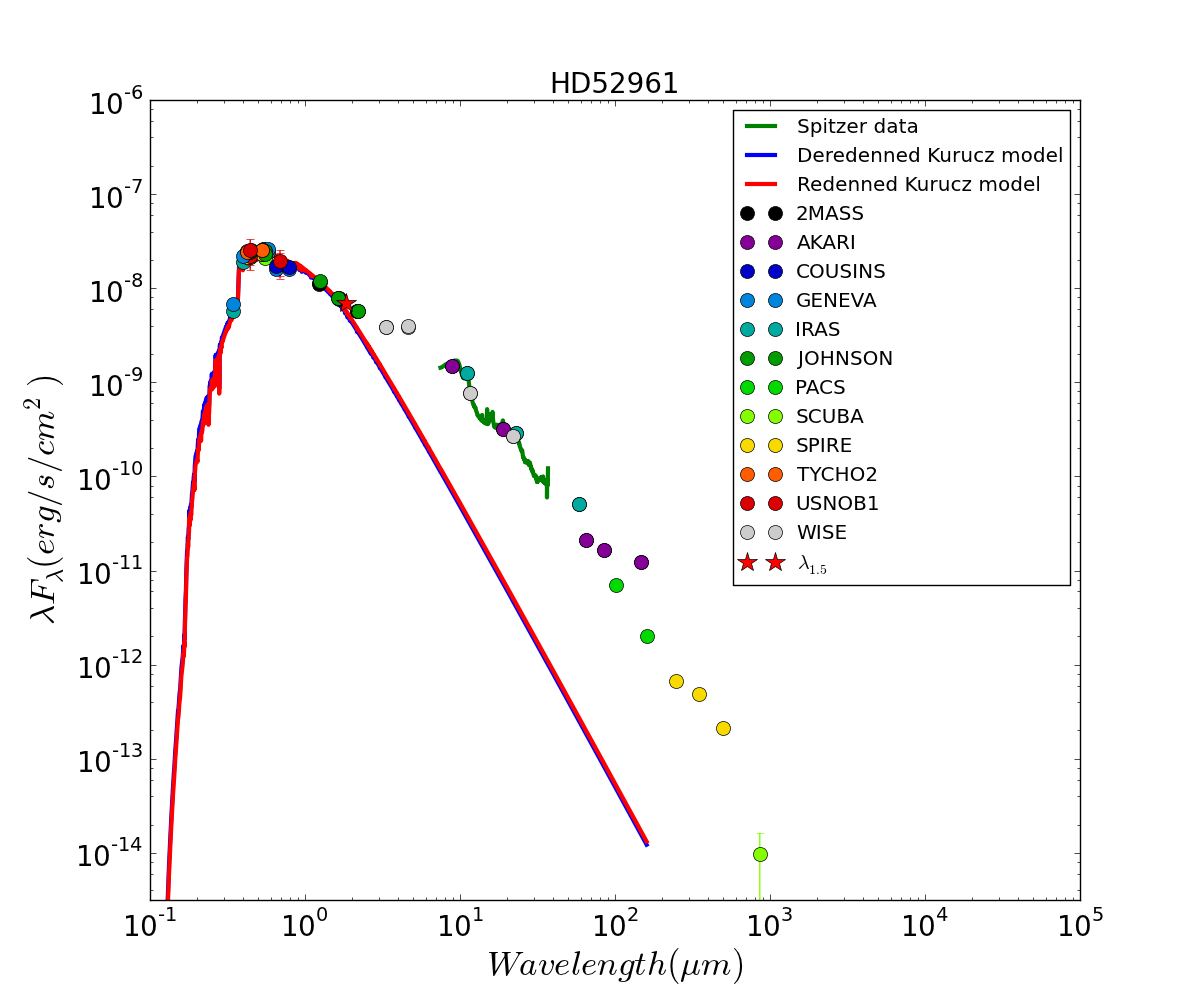 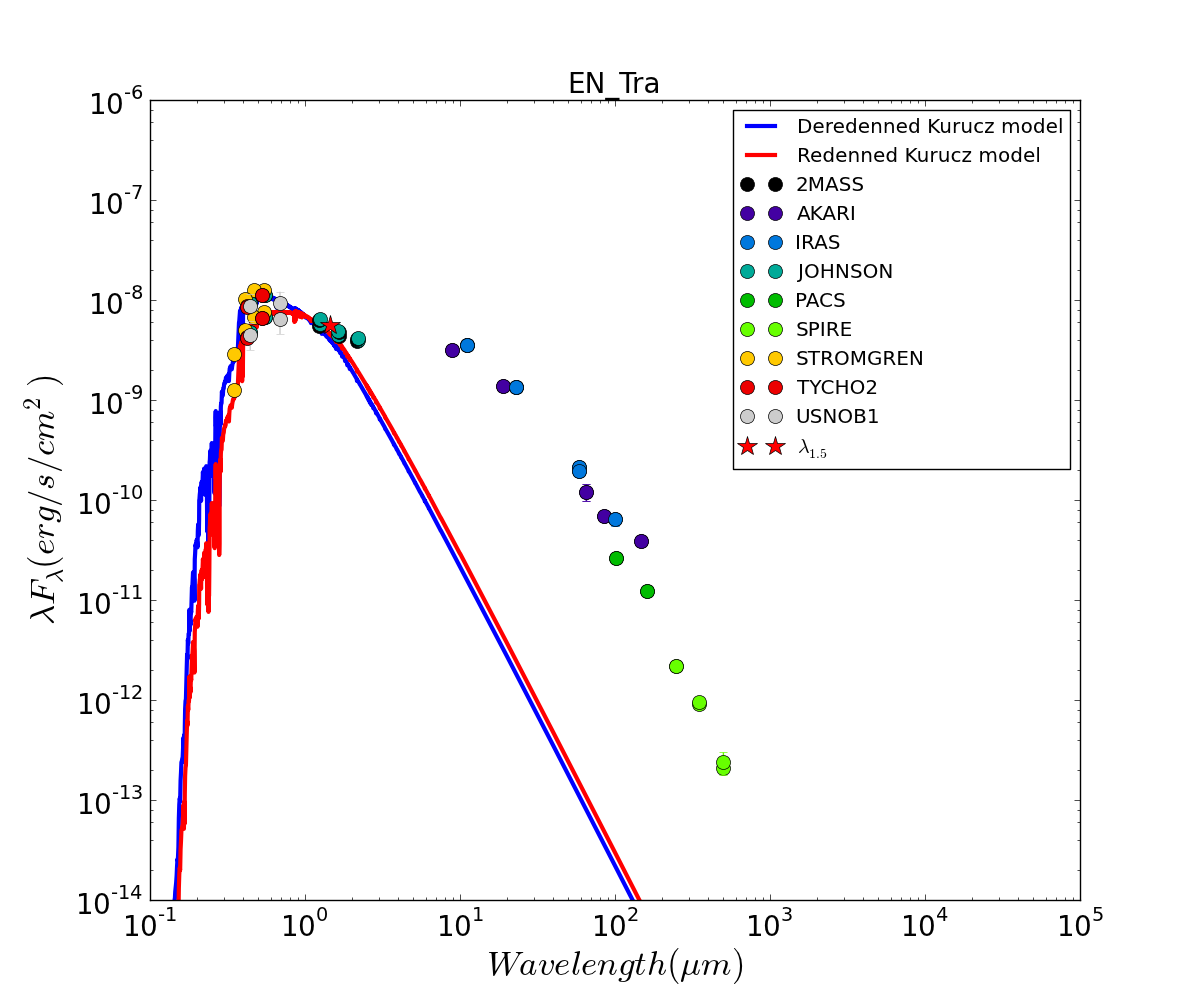 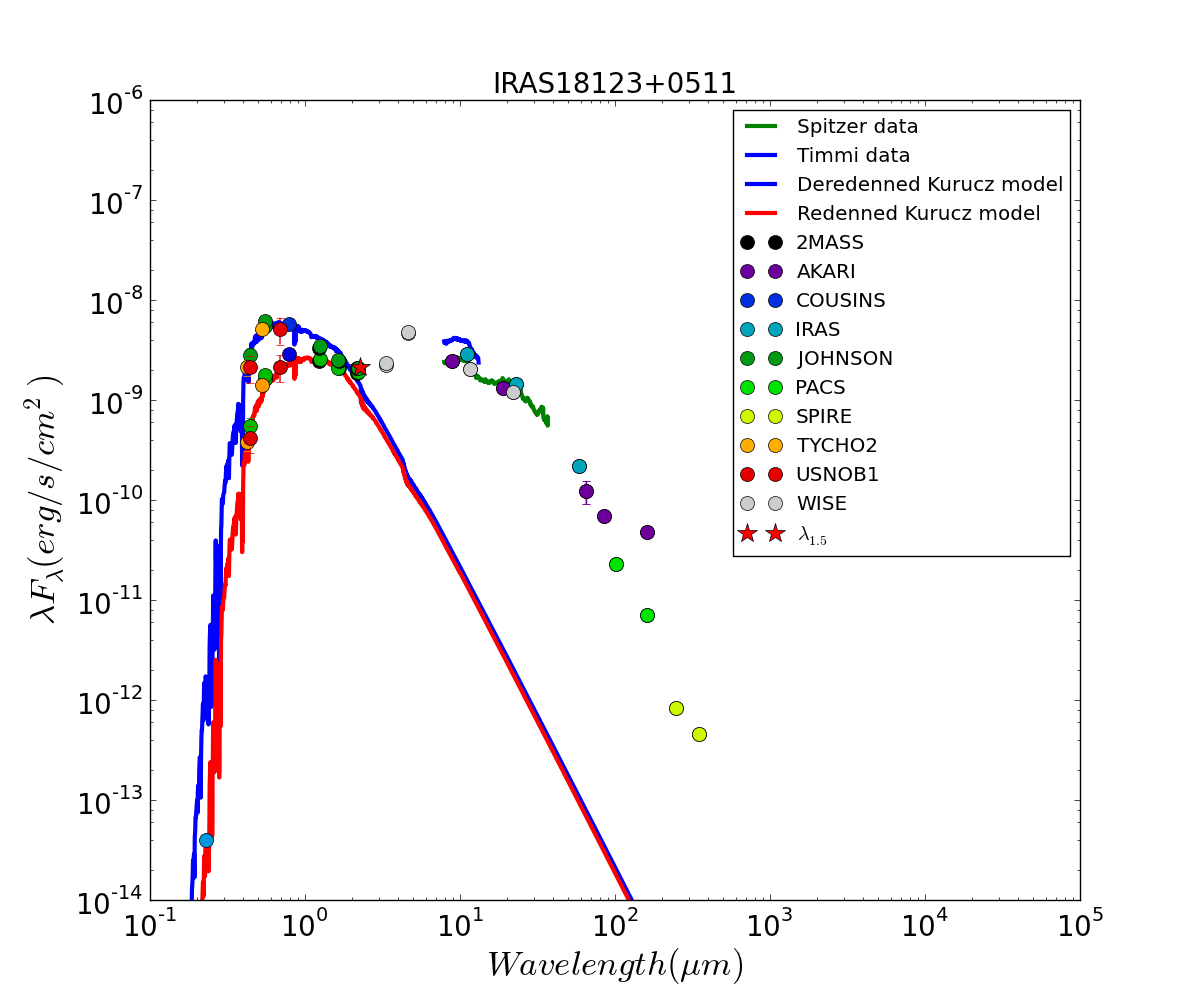 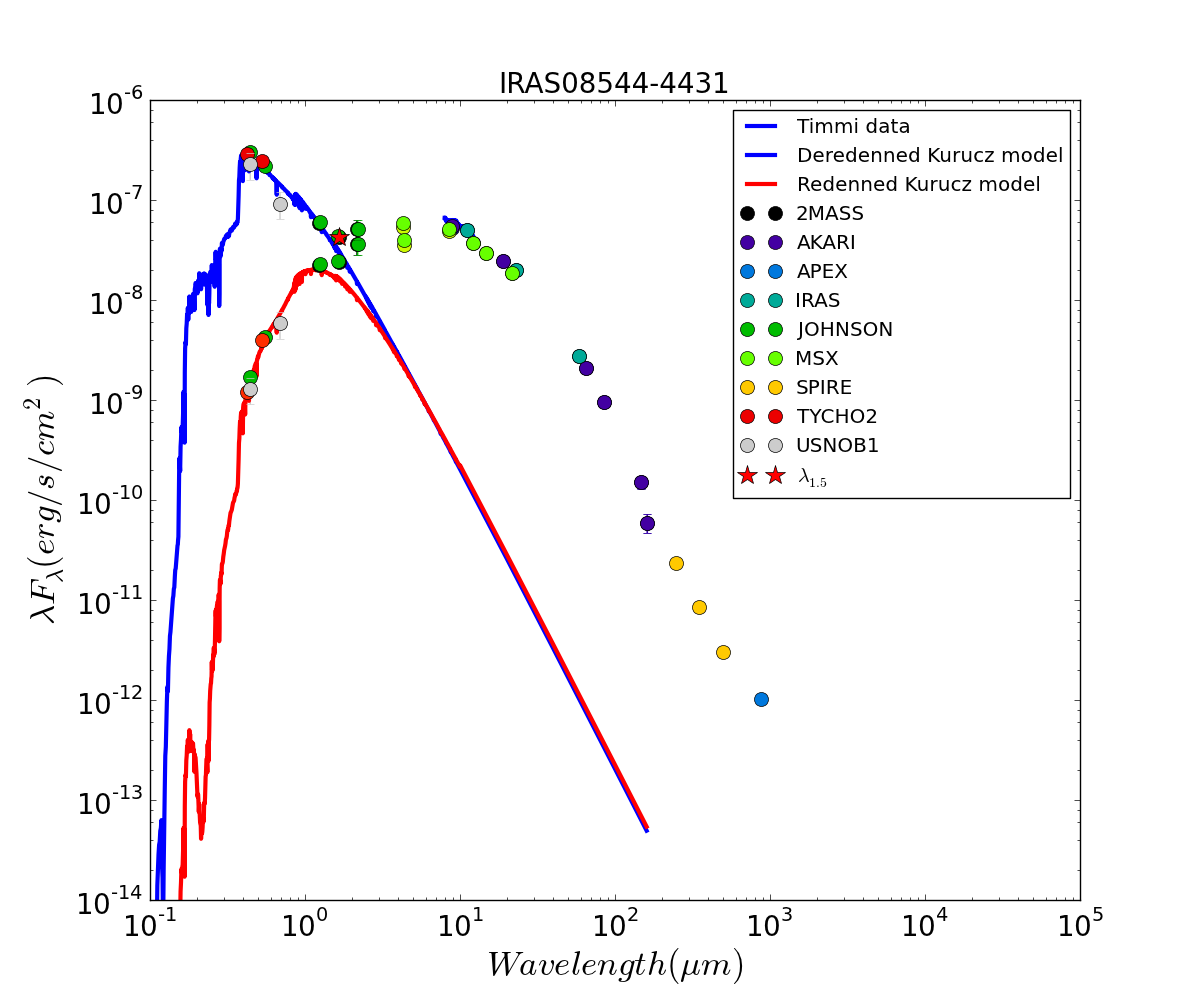 SED very similar :
    Dust excess stars near sublimation T
        No present dusty mass loss
           Galactic sample: +/- 90 sources
             LMC and SMC sample is large !
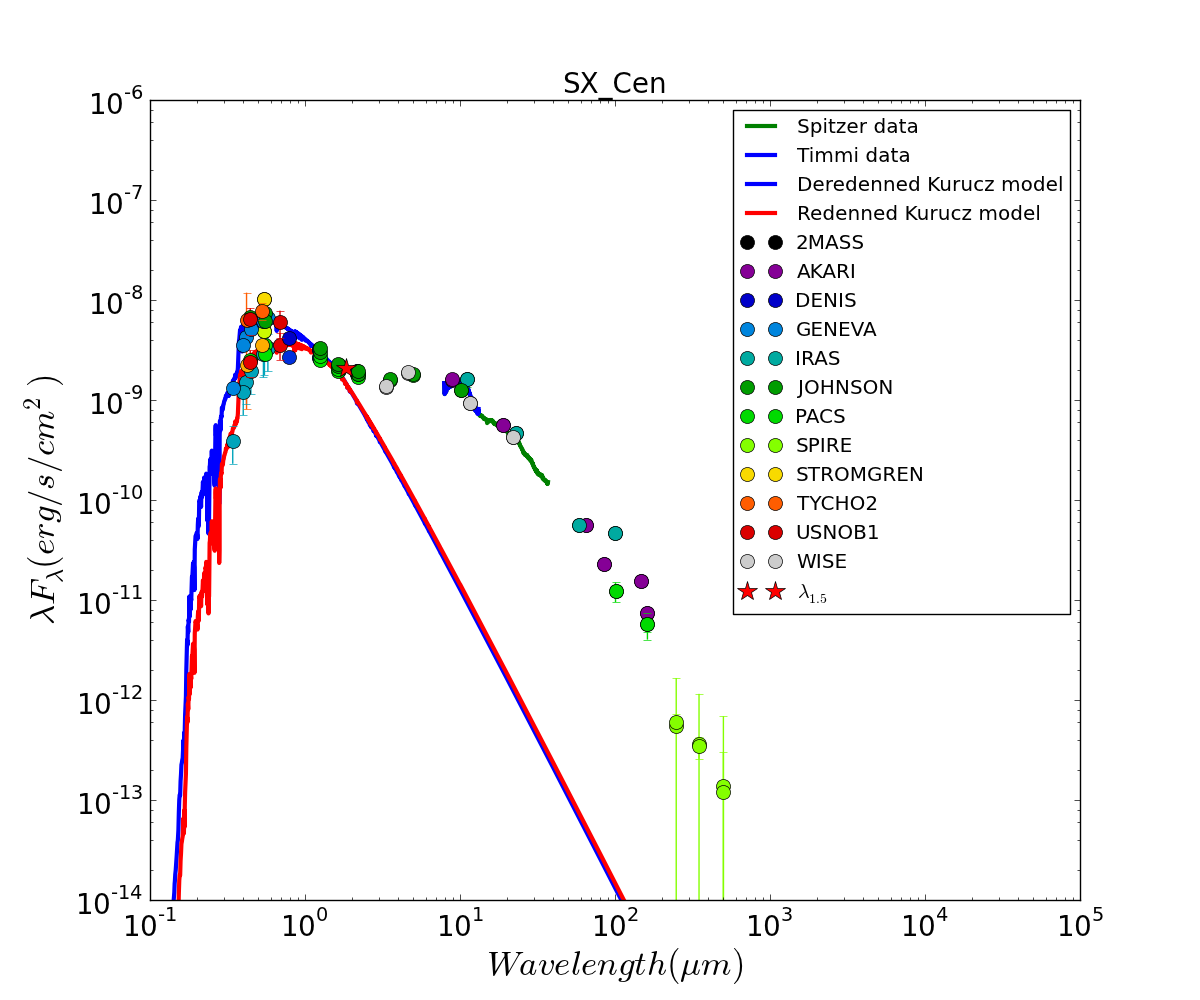 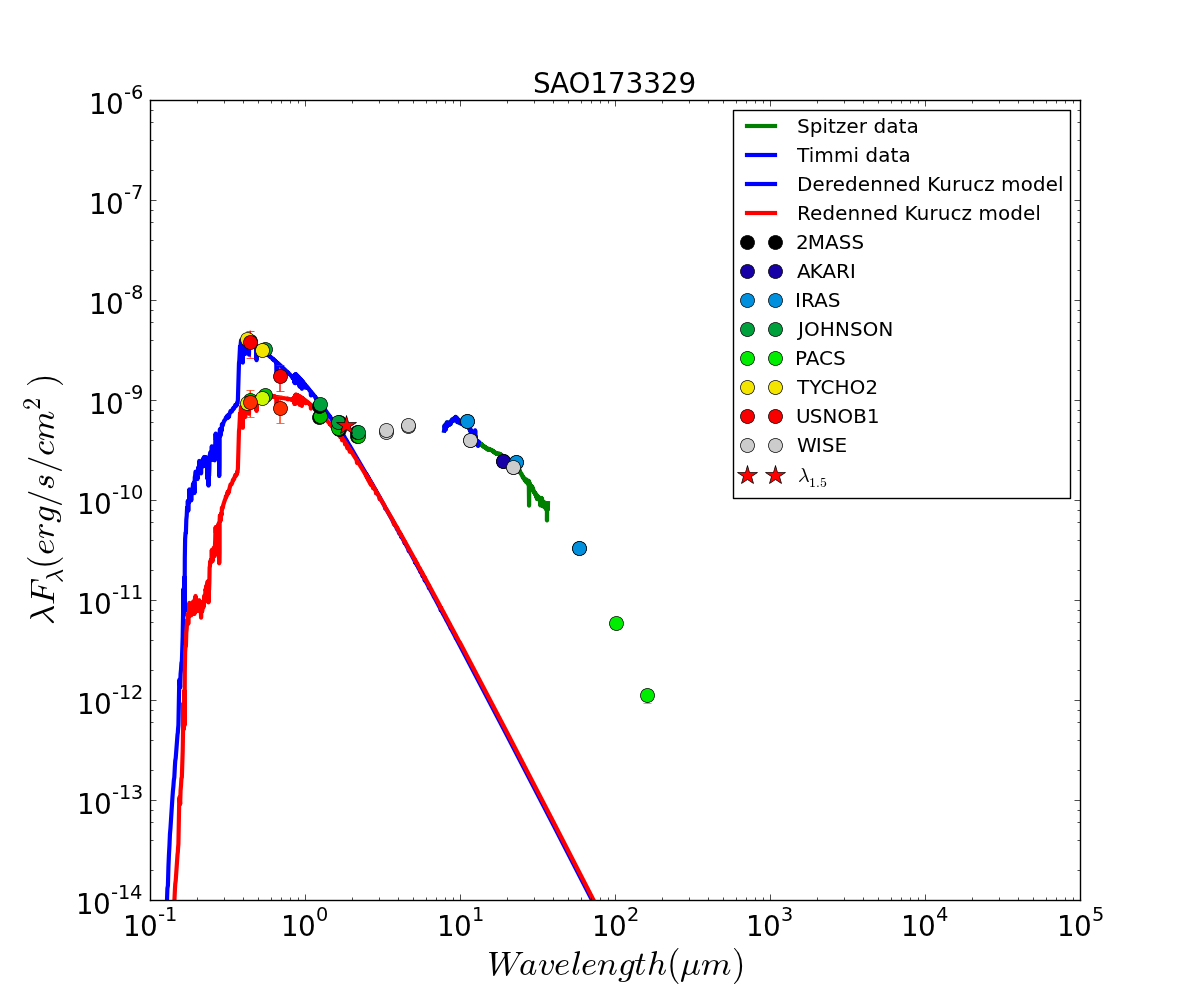 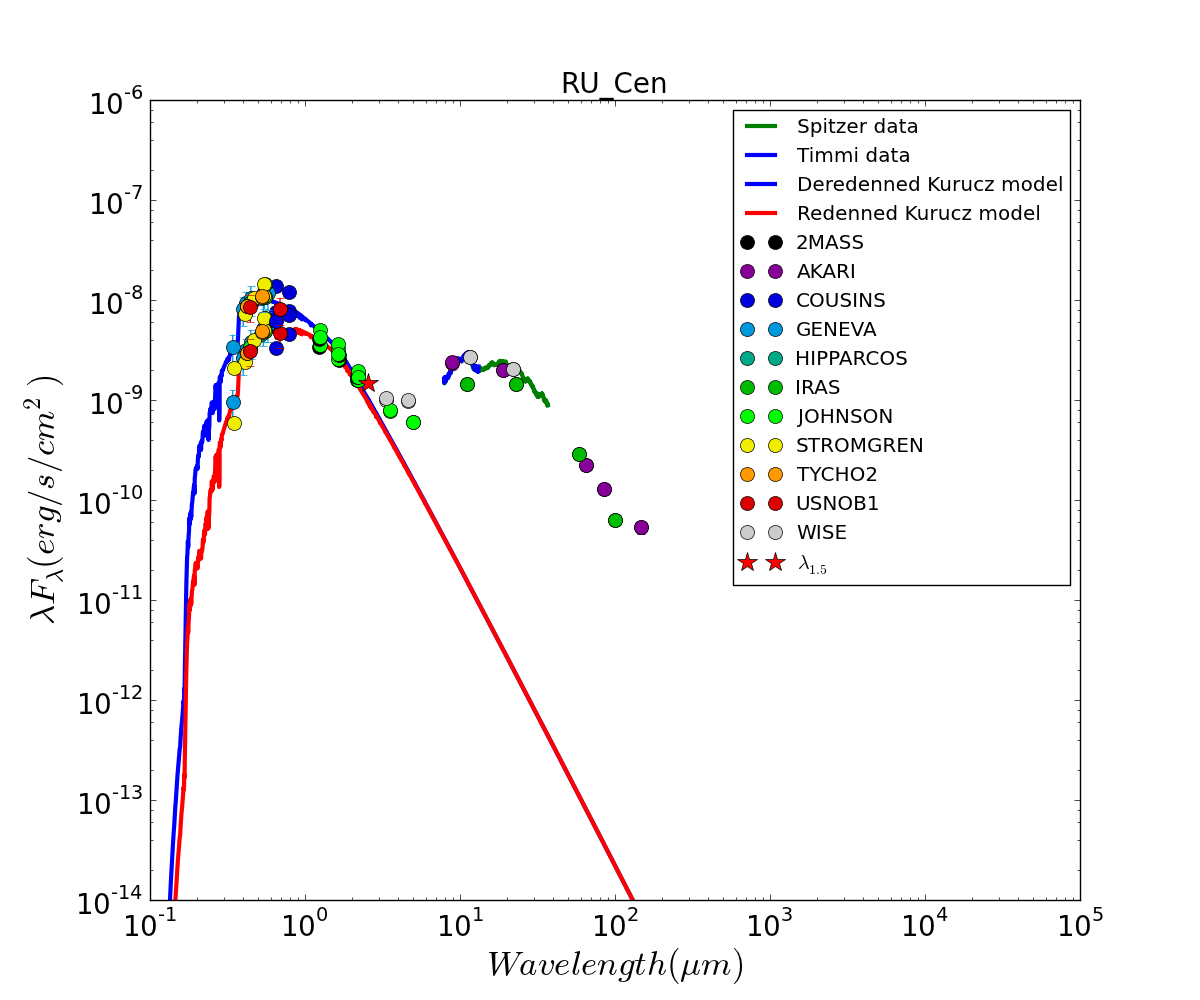 Kluska et al., 2022; Kamath et al., 2014, 2015
ALMA-PdB: rotation resolved
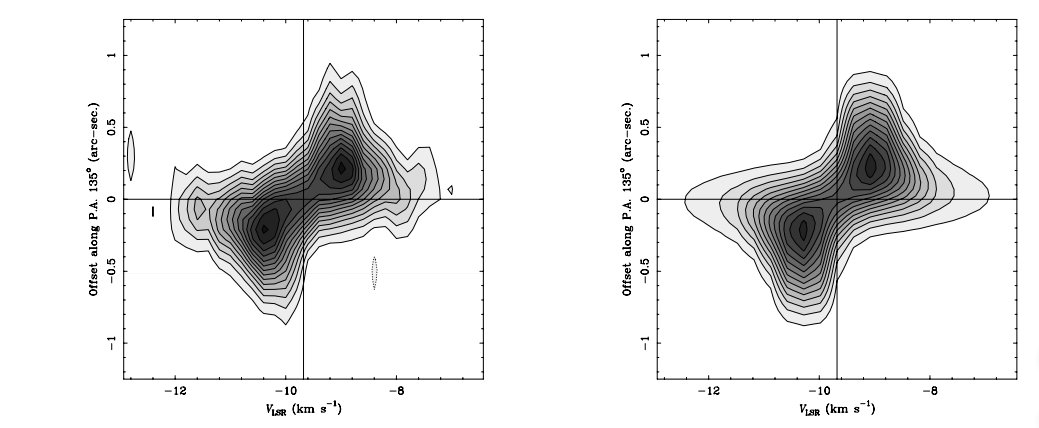 Single dish: narrow CO profiles omnipresent

Interferometric CO: Keplerian rotation is resolved
Bujarrabal et al., 2017; Cava et al., 2021
CB-discs: Near & Mid-IR interferometry
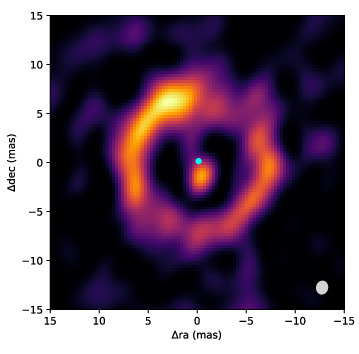 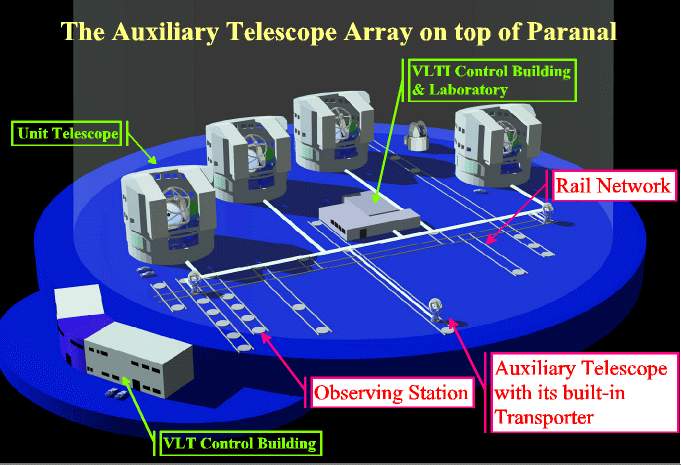 Interferometric Image Reconstruction: 1mass resolution!
Hot inner rim at sublimation radius
Main star is removed from image
Secondary is resolved: circum-companion disk
Kluska et al., 2020, 2019, 2018 ; Hillen et al., 2016
CB-discs: near & mid-IR interferometry
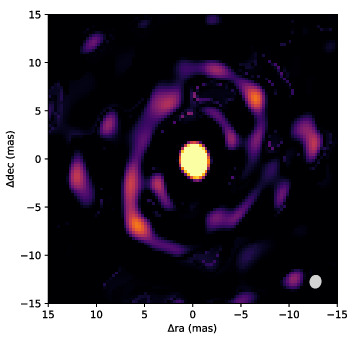 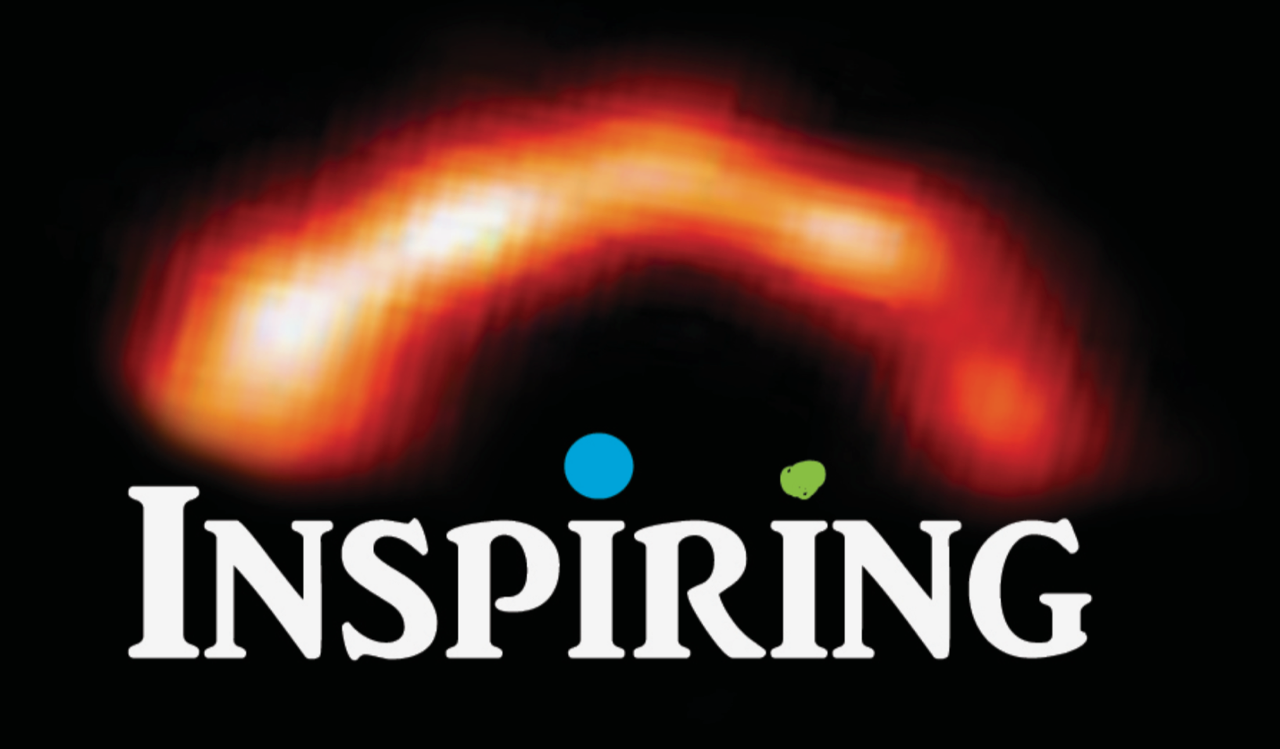 ESO large programme at VLTI
PI: Jacques Kluska
Resolving the inner rim ! (covid delayed programme)
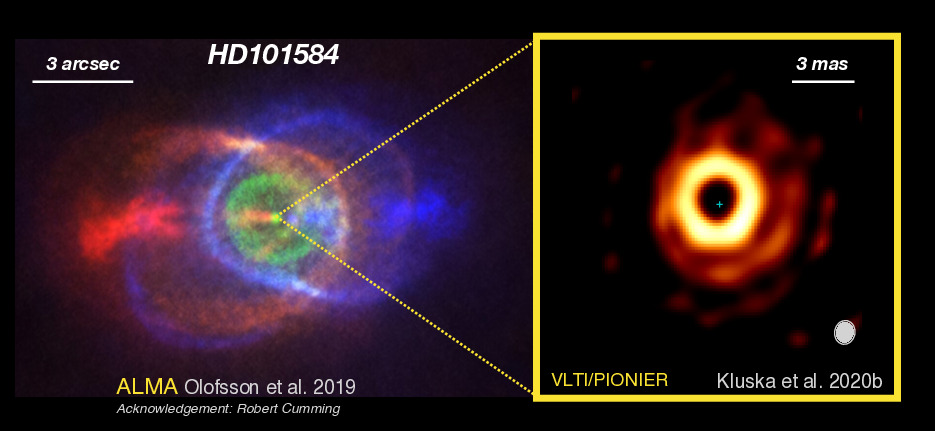 Kluska et al., 2020, 2021, 2022 in prep
CB-discs: time-resolved interferometry
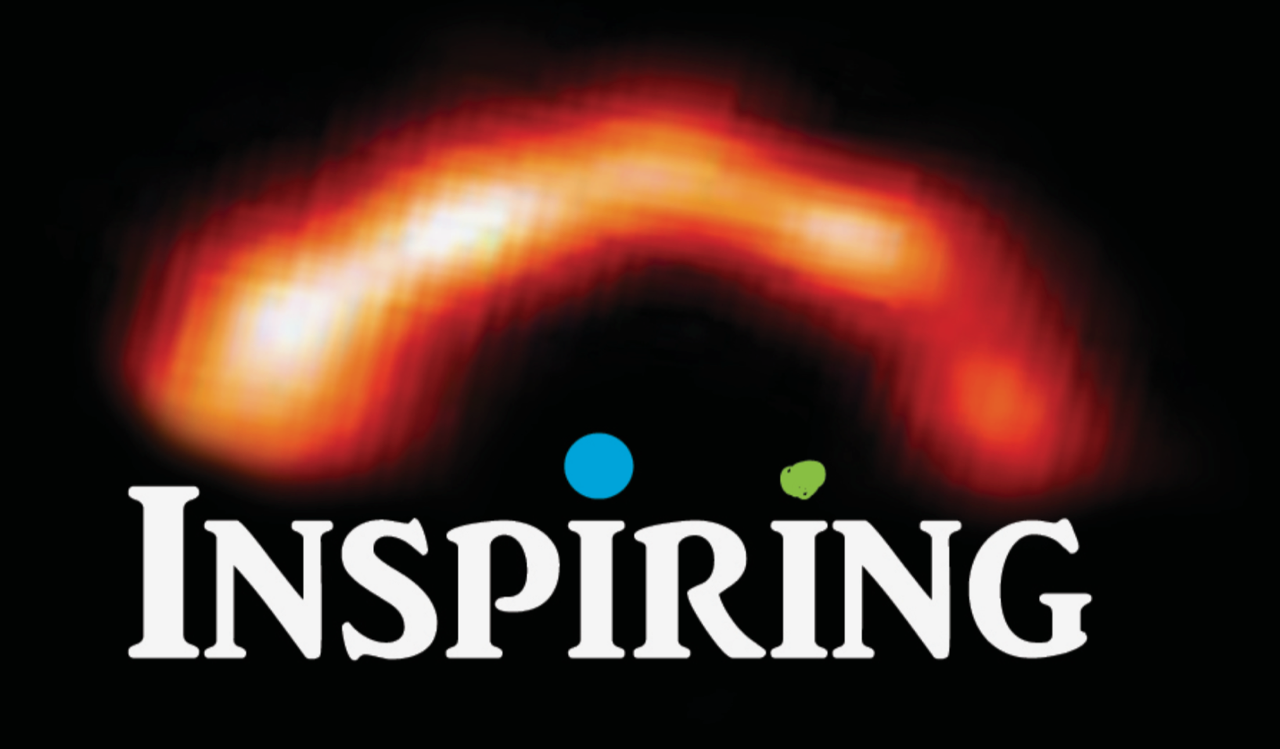 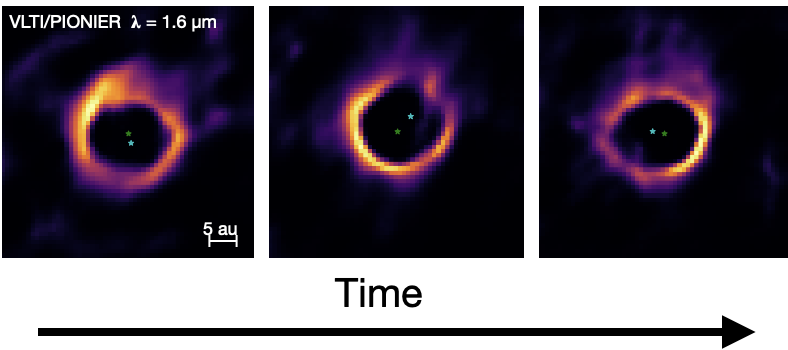 Kluska et al., 2022 in prep
Binaries: ranges in P and e
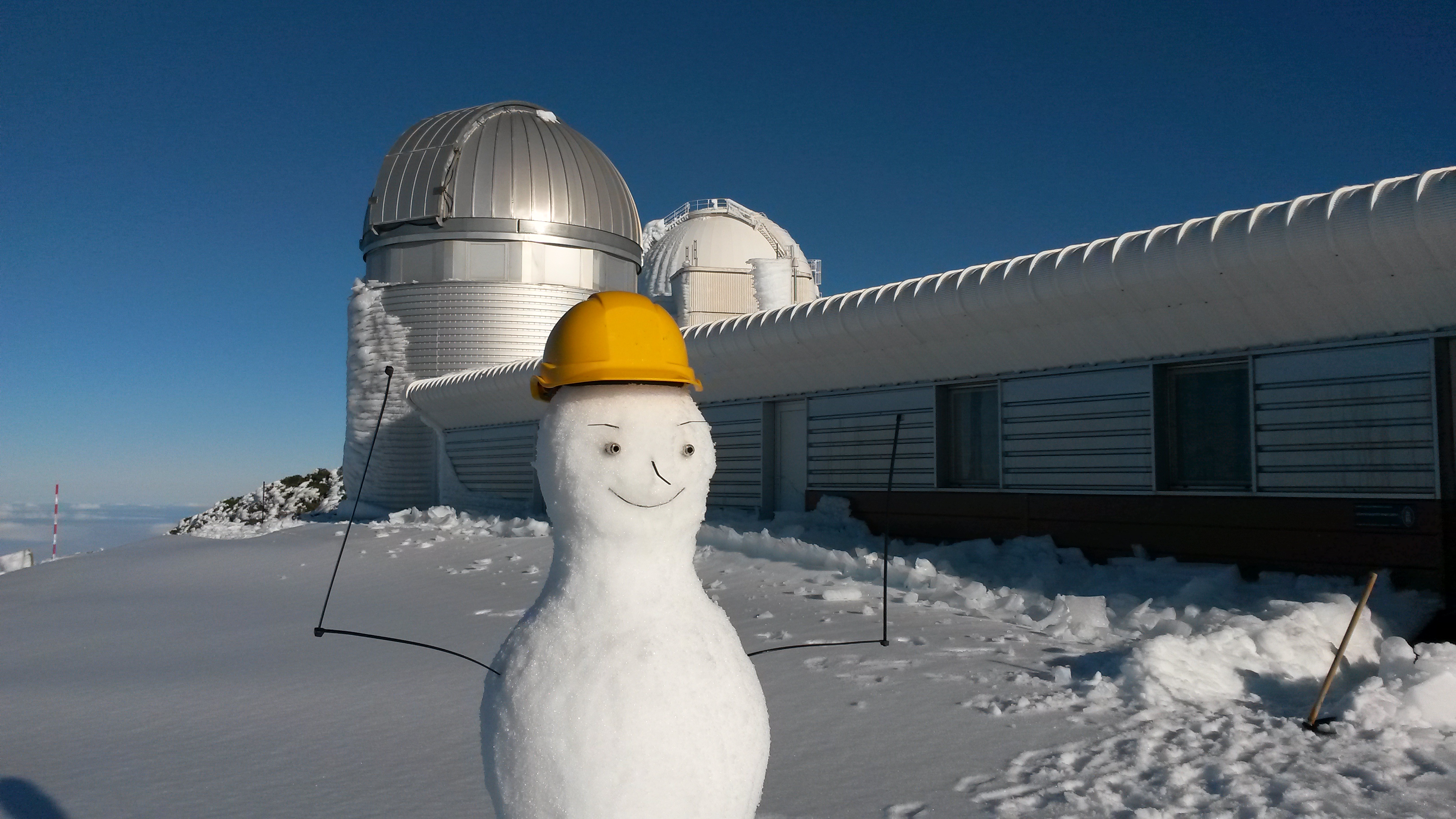 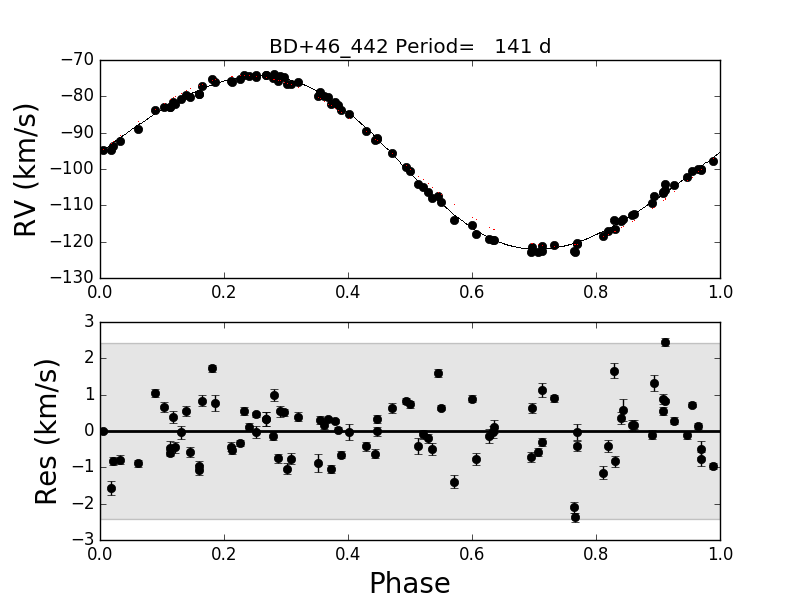 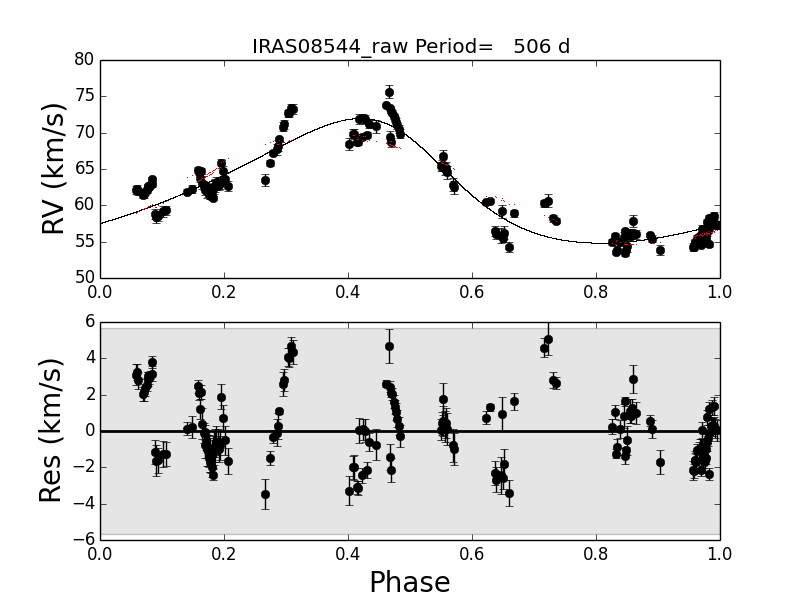 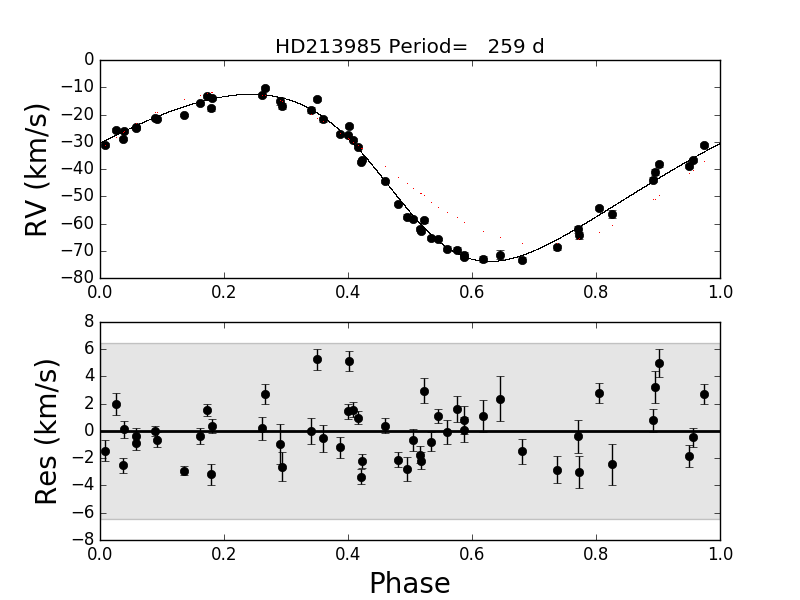 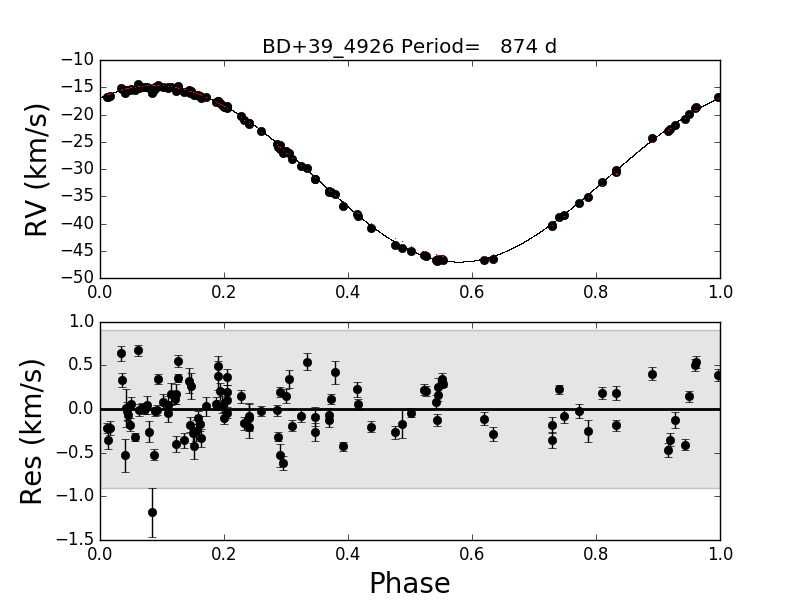 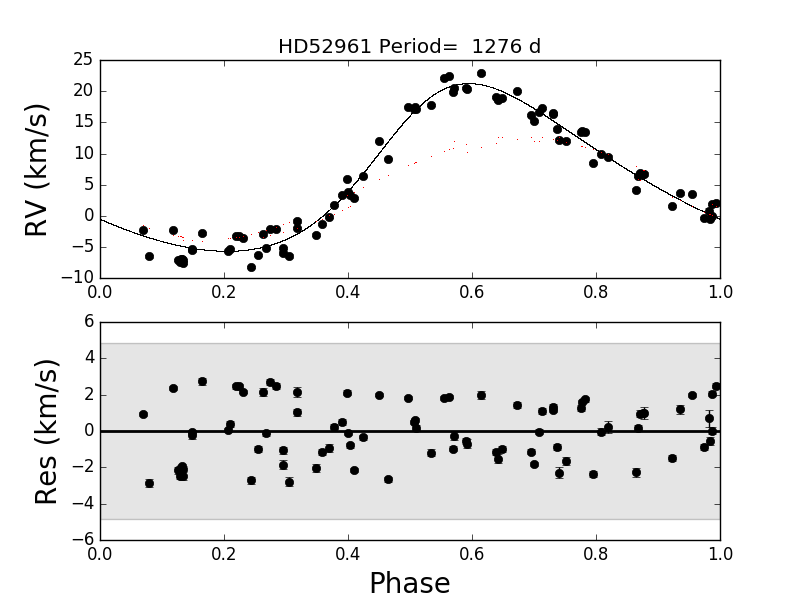 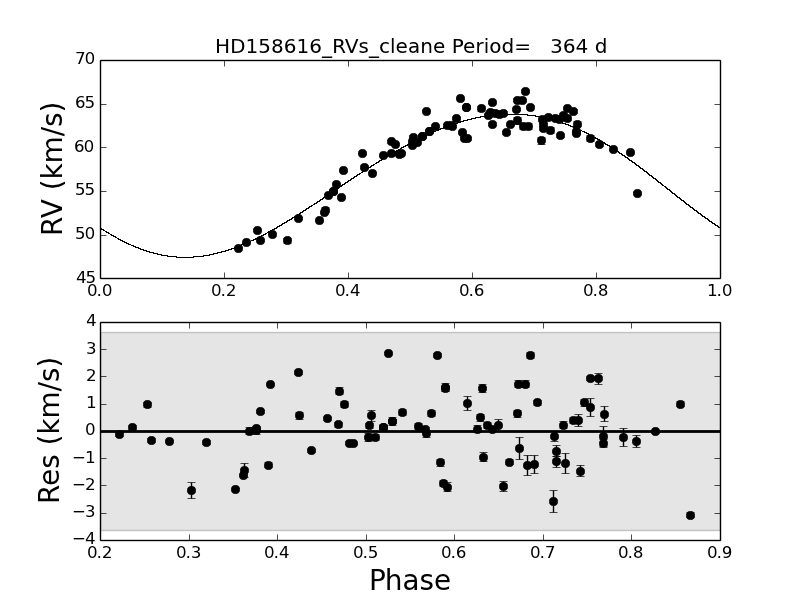 Oomen et al., 2018
Dynamic Spectra: time resolved spectroscopy
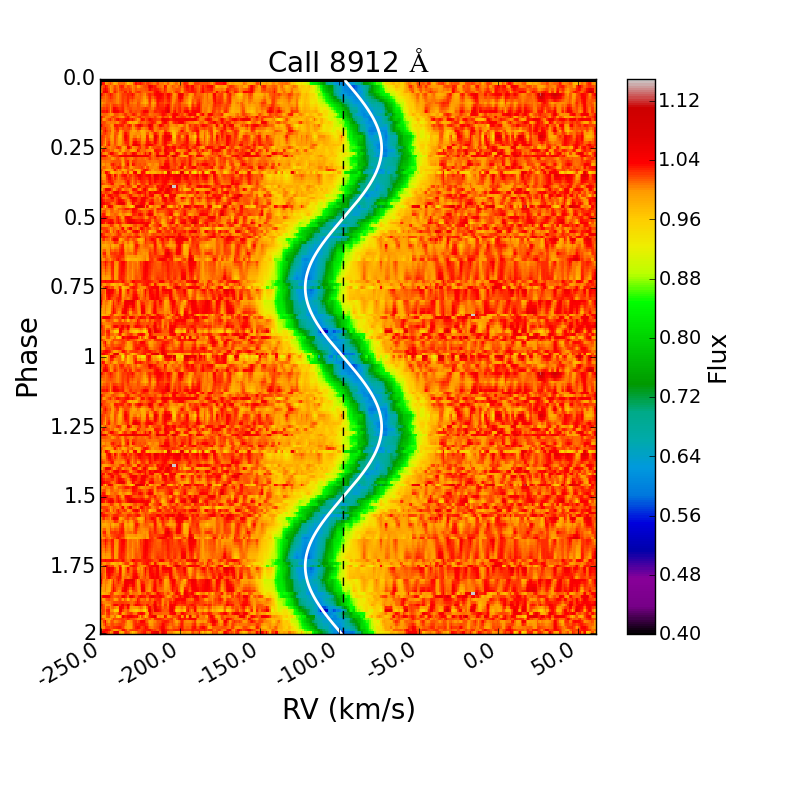 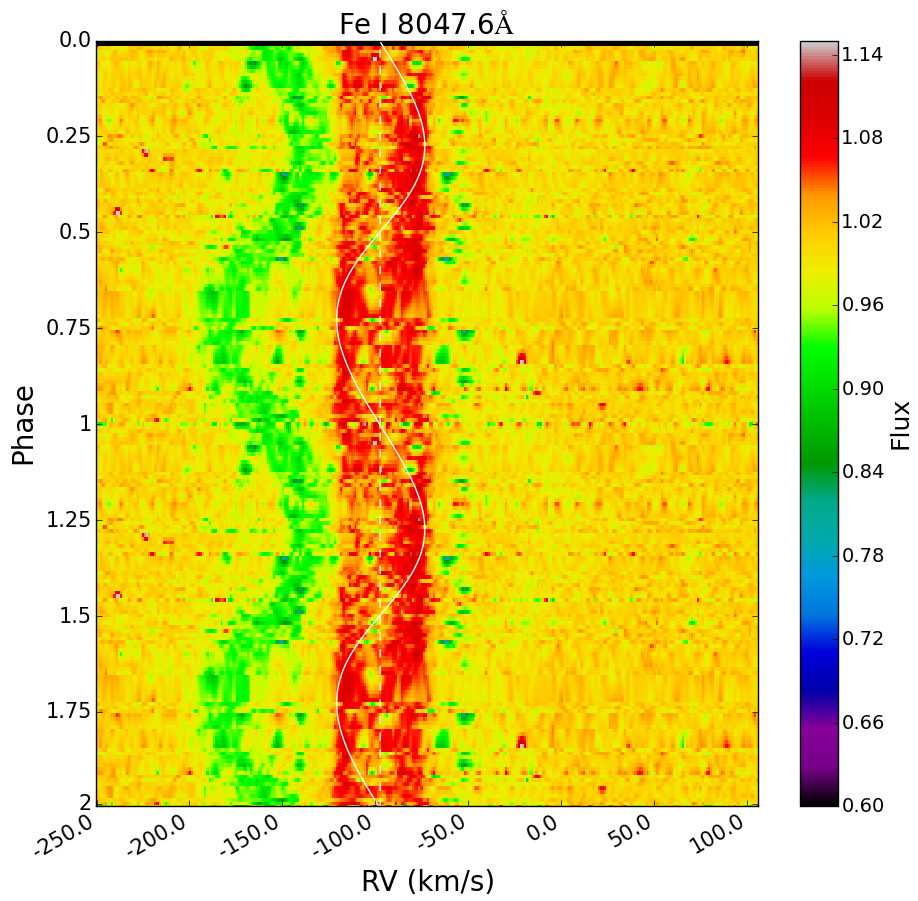 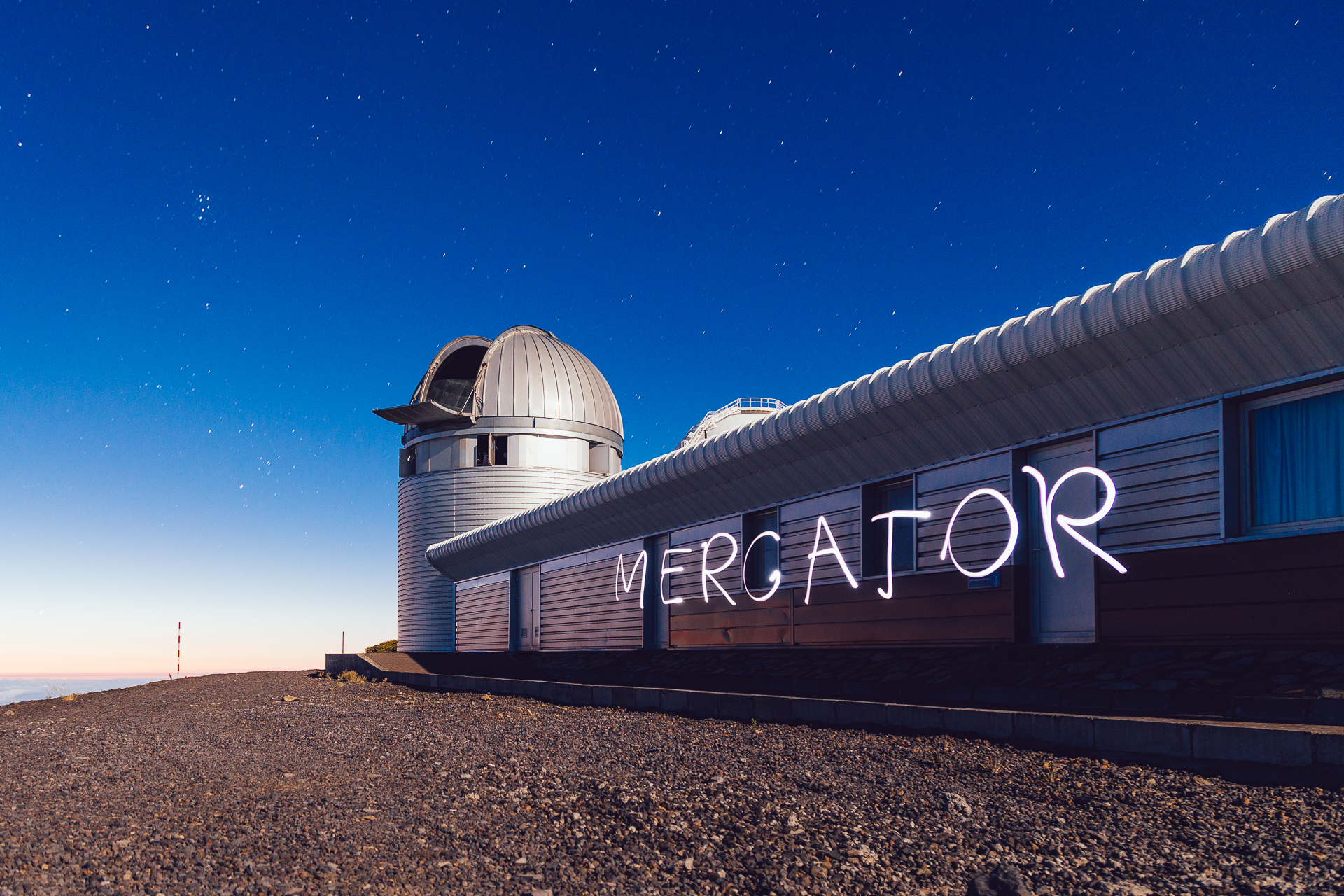 Dynamic Spectra
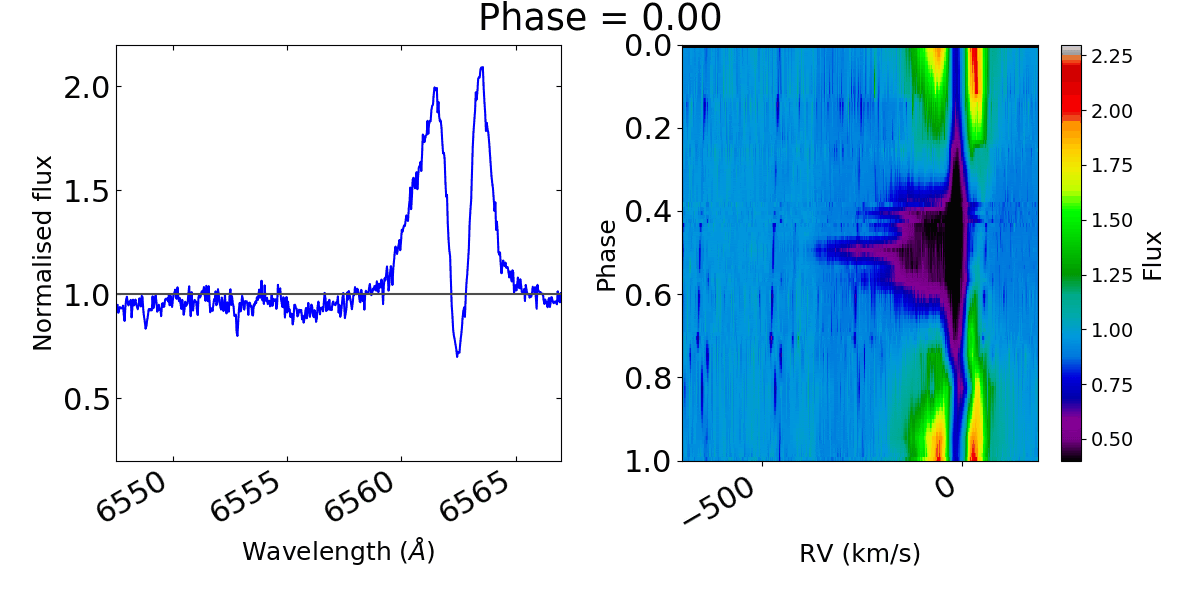 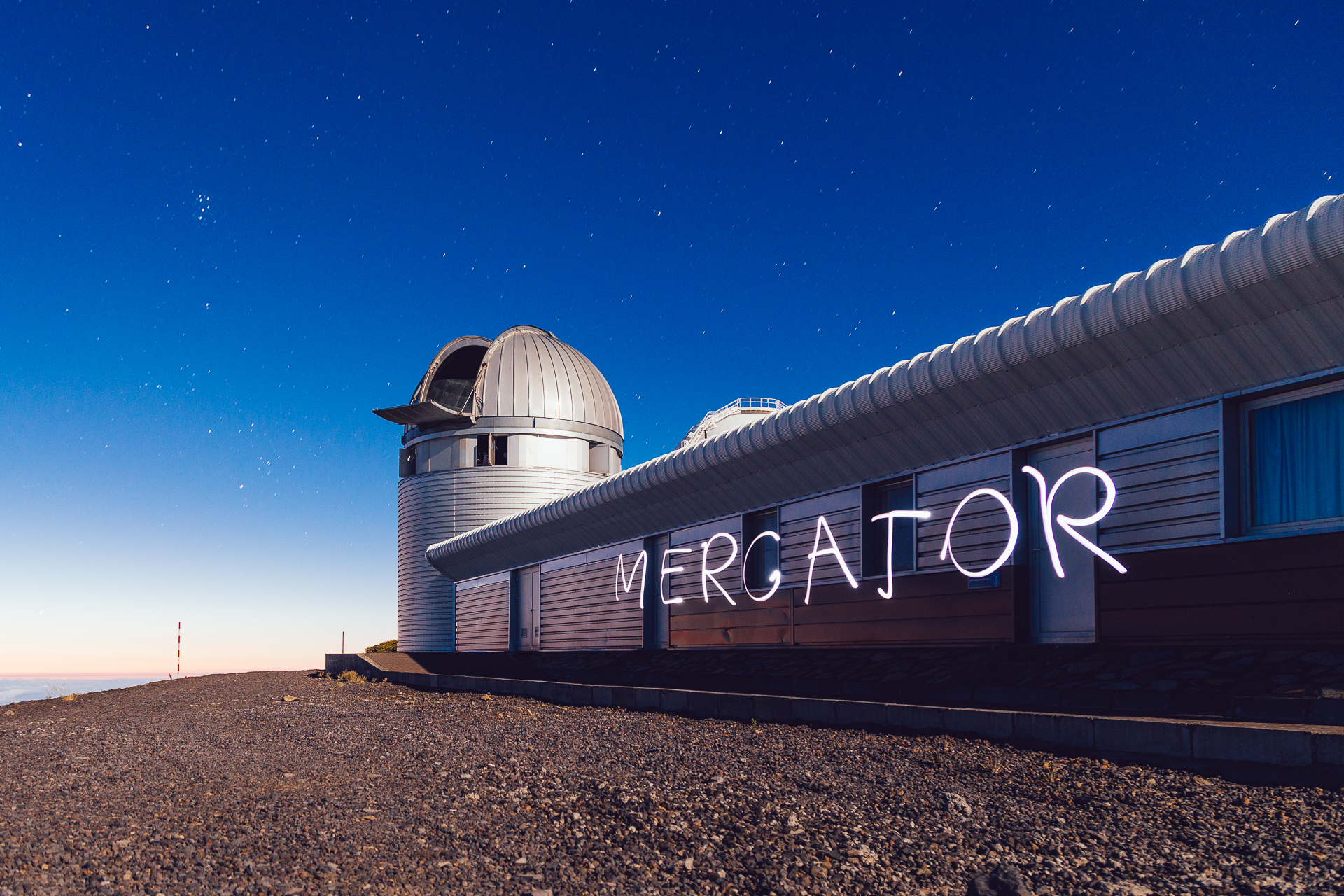 Dynamic Spectra
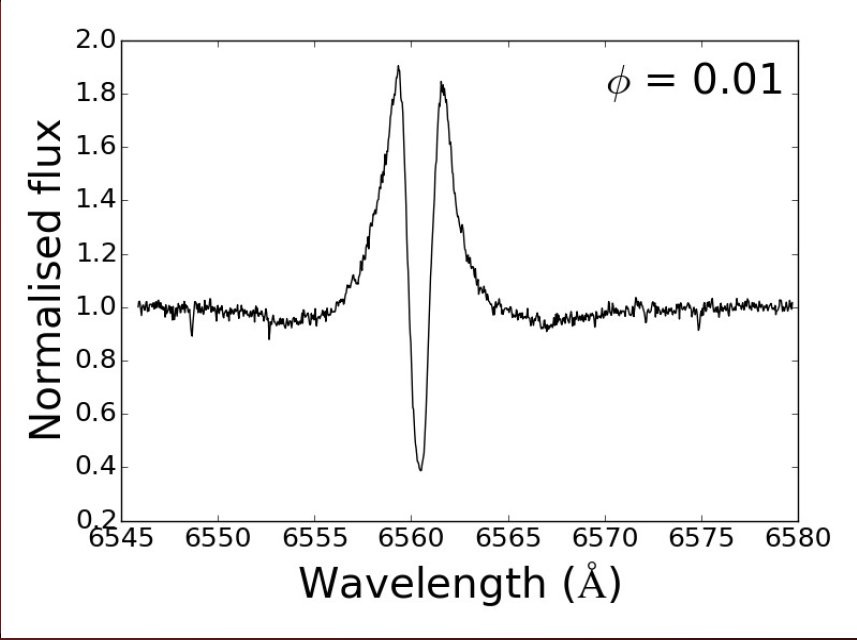 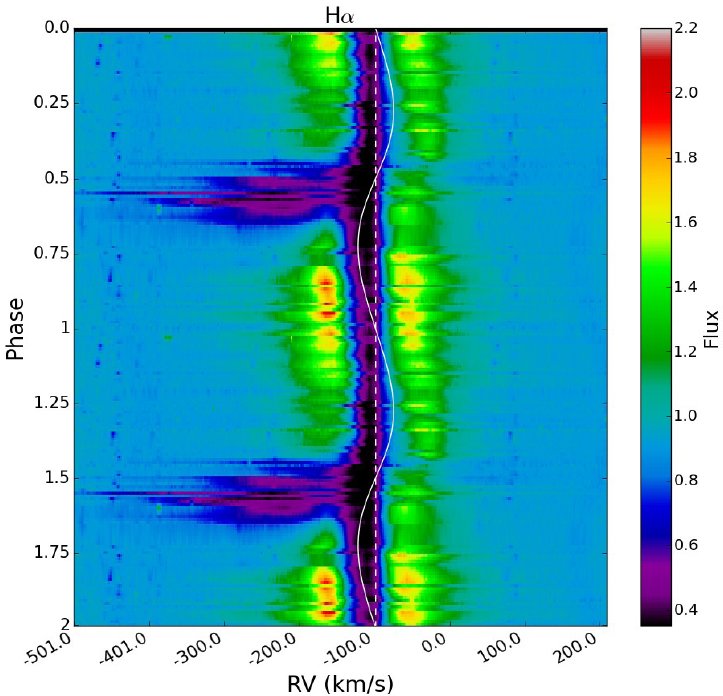 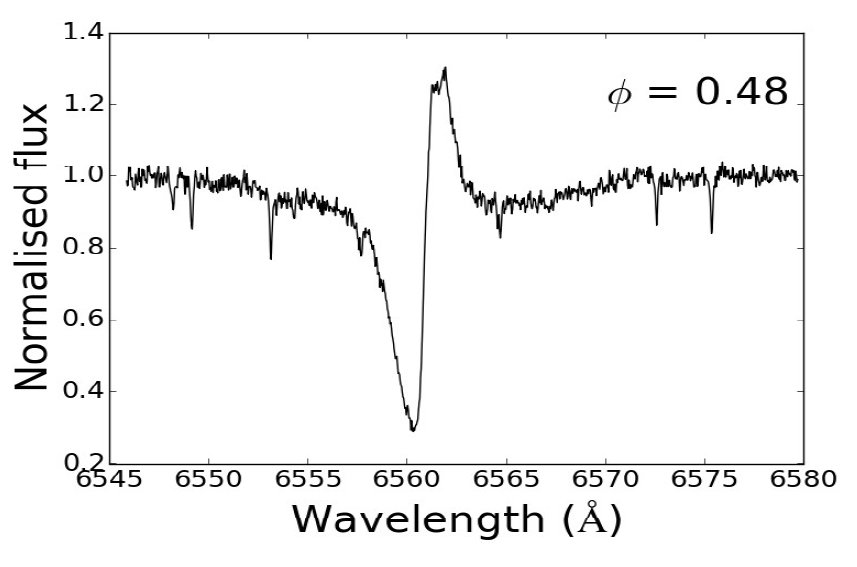 Jet configuration
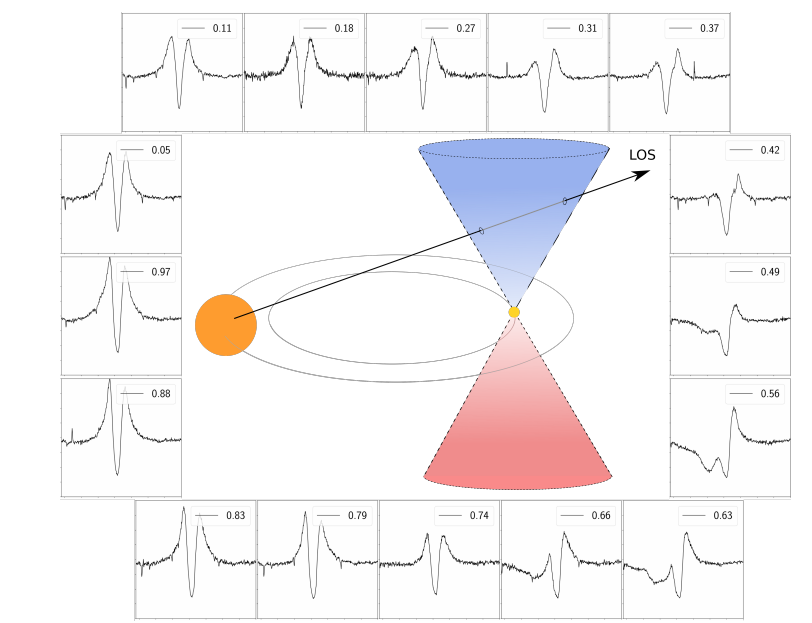 Bollen et al., 2016
Commonly Observed
89 Her
HP Lyr
IW Car
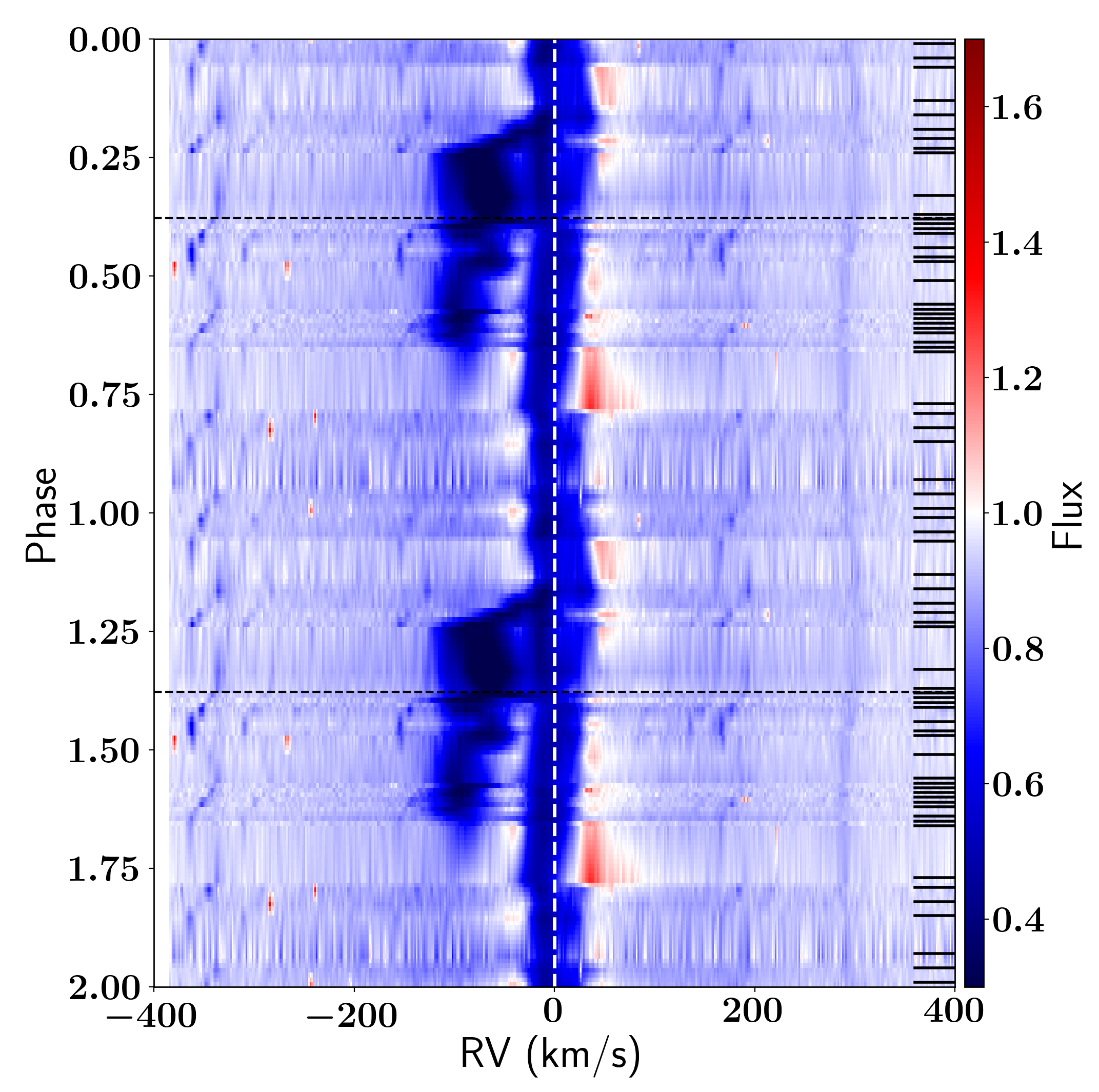 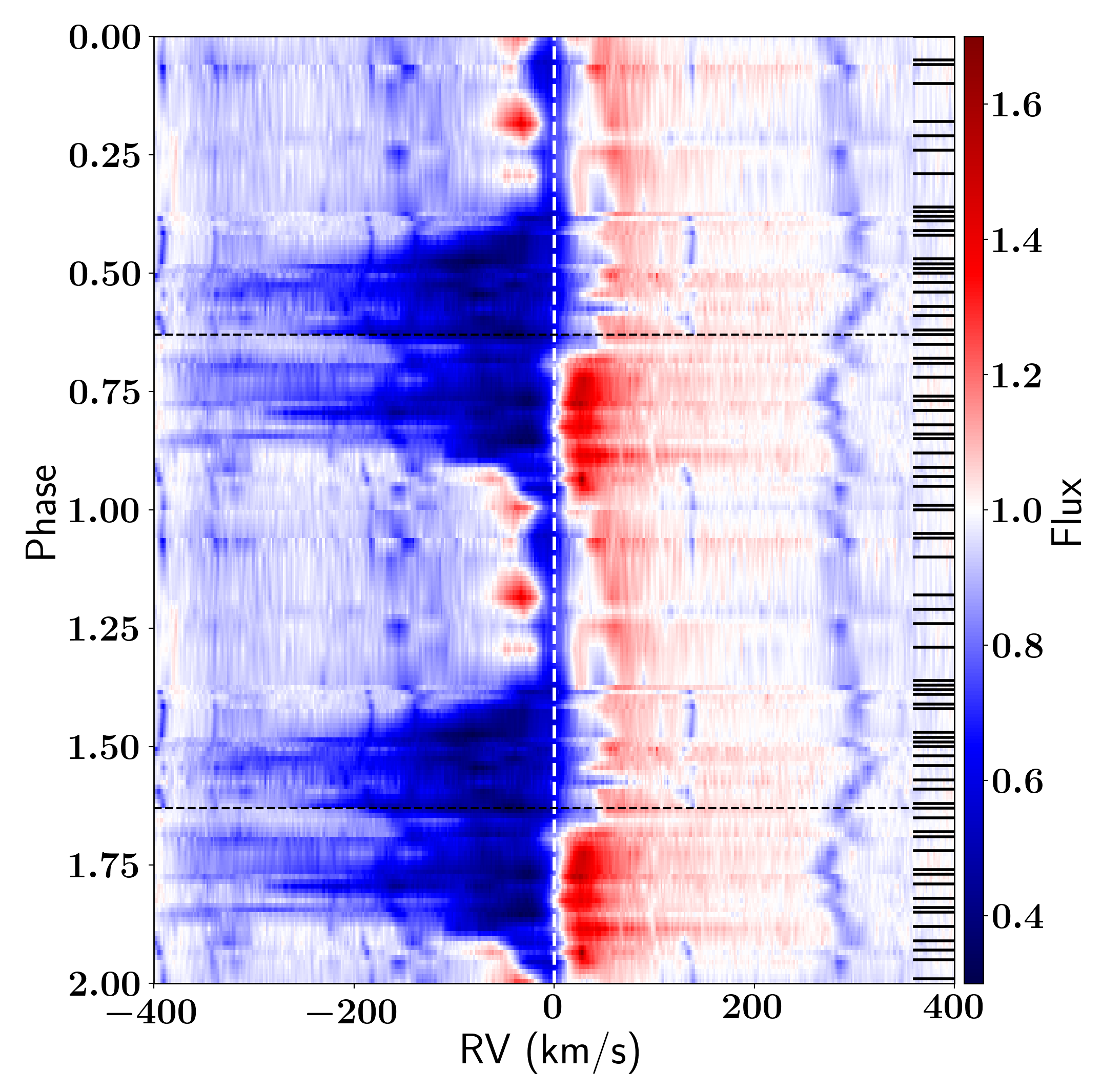 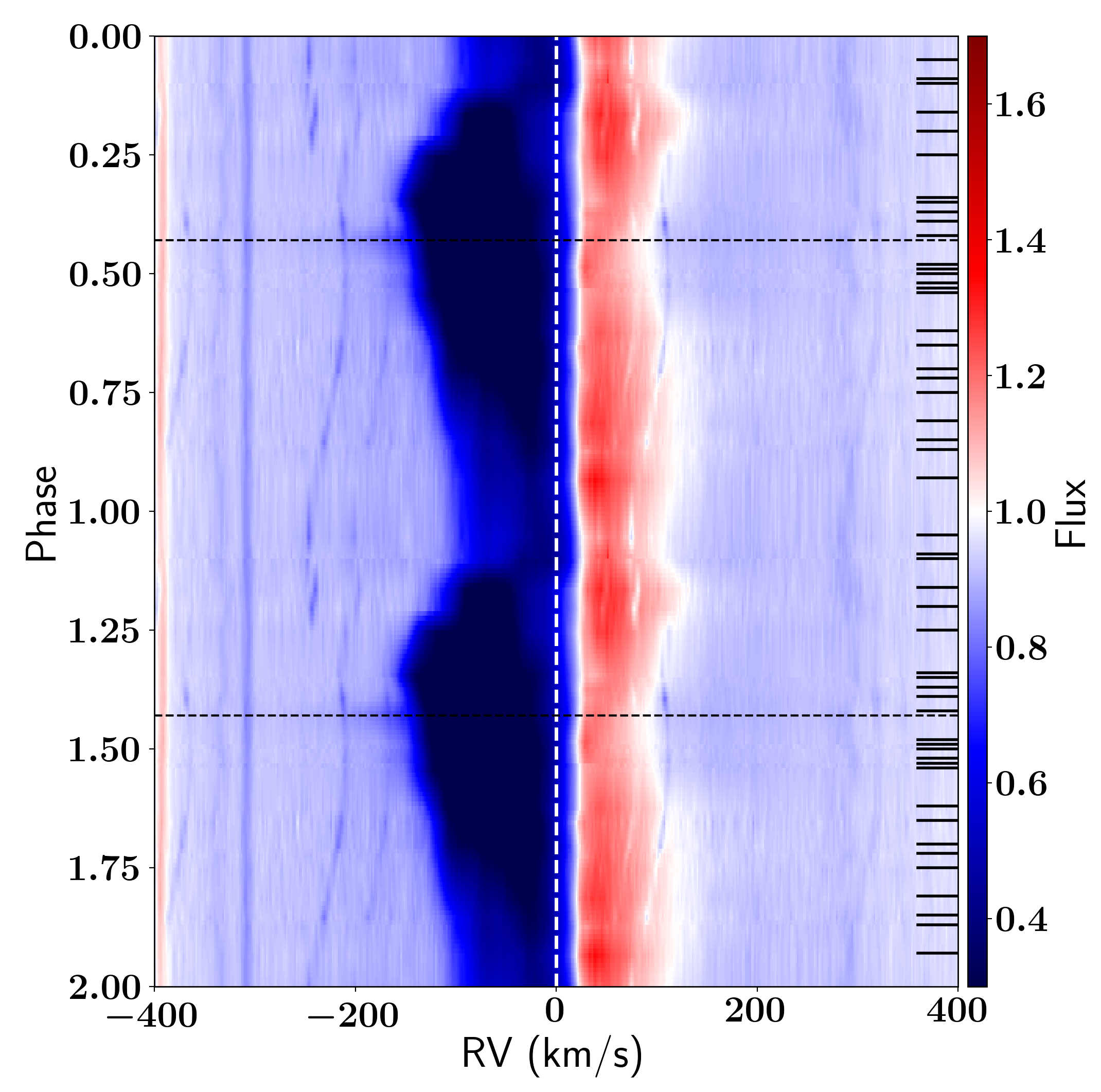 EP Lyr
HD46703
IRAS19135
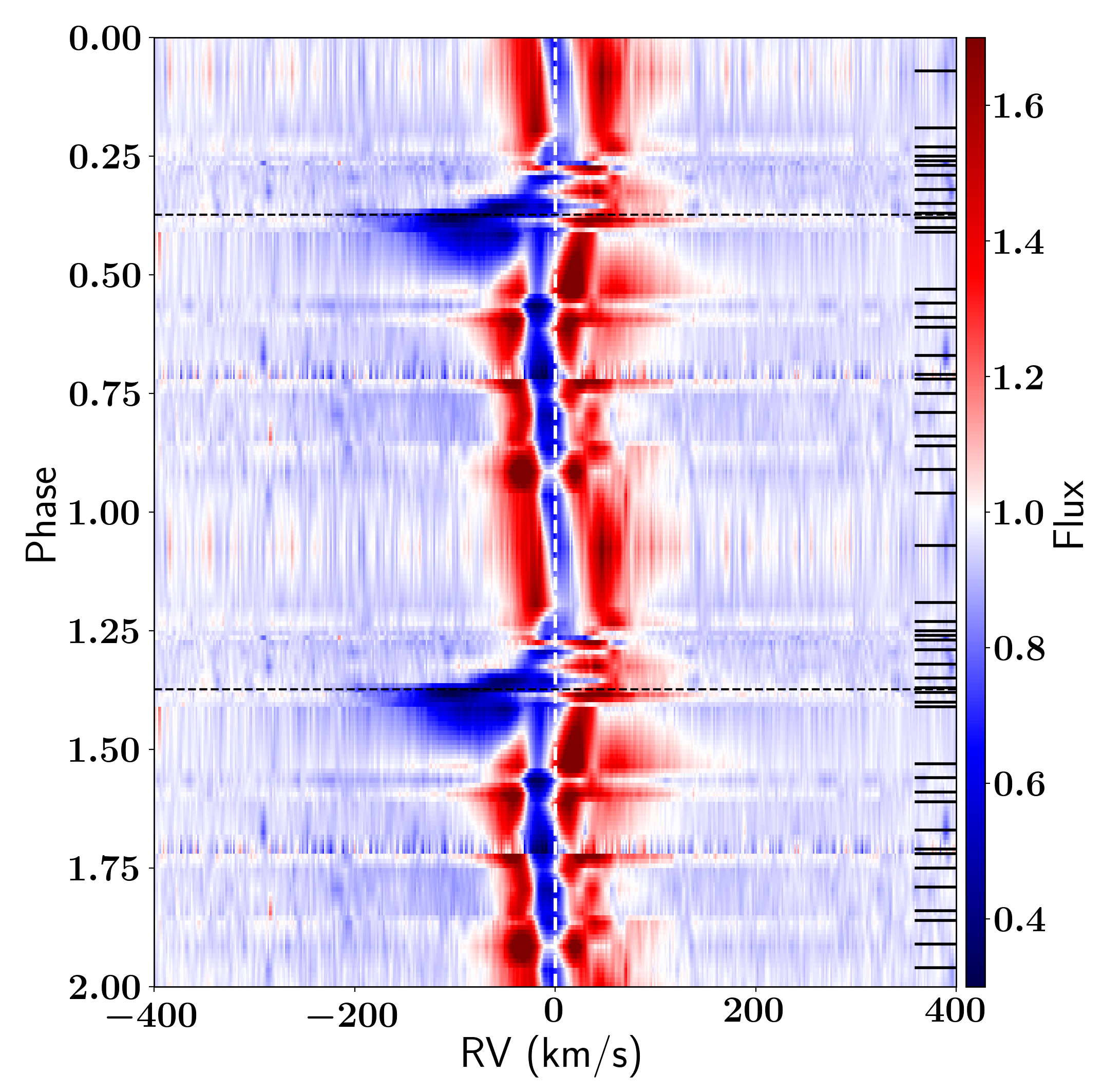 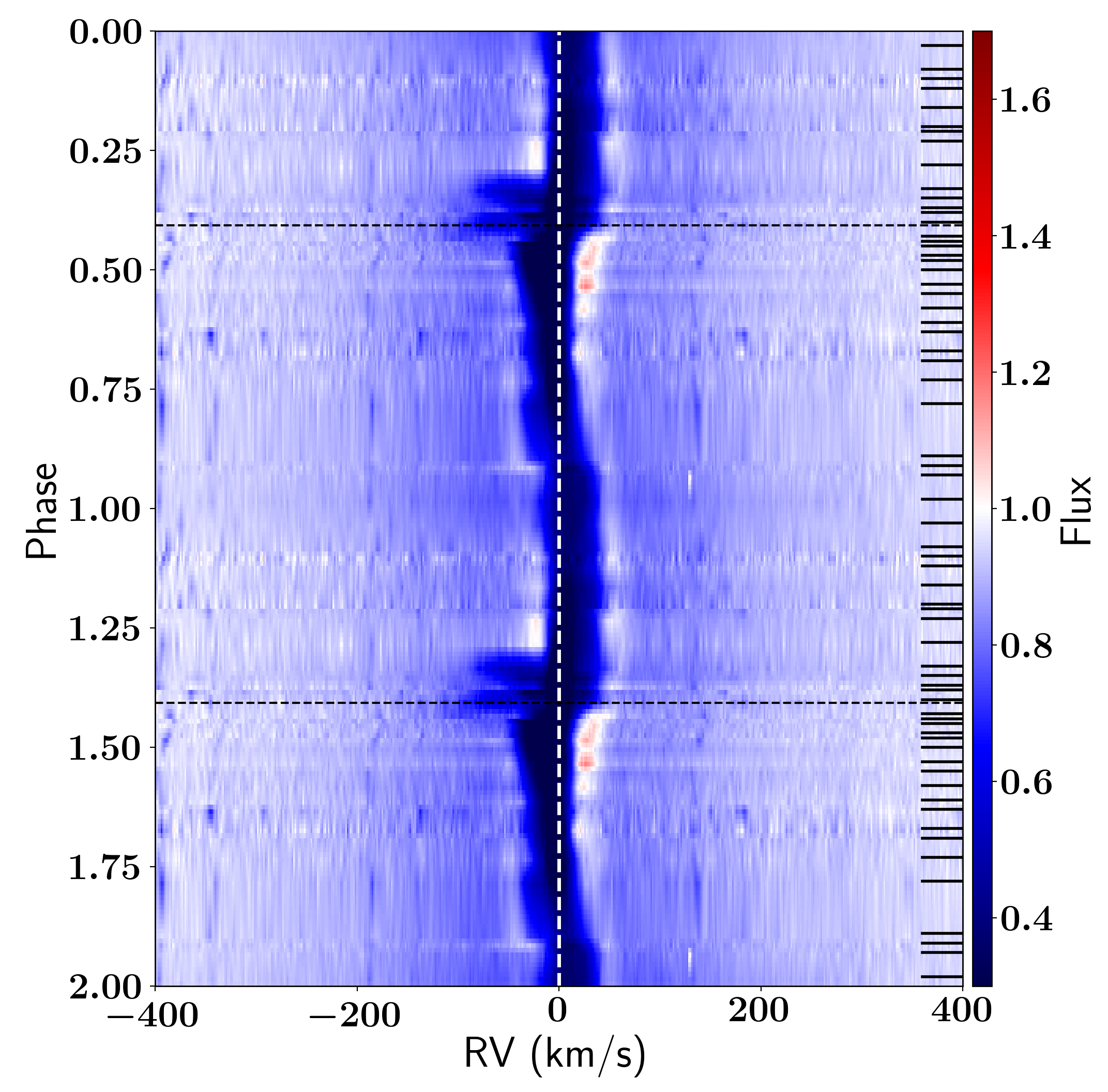 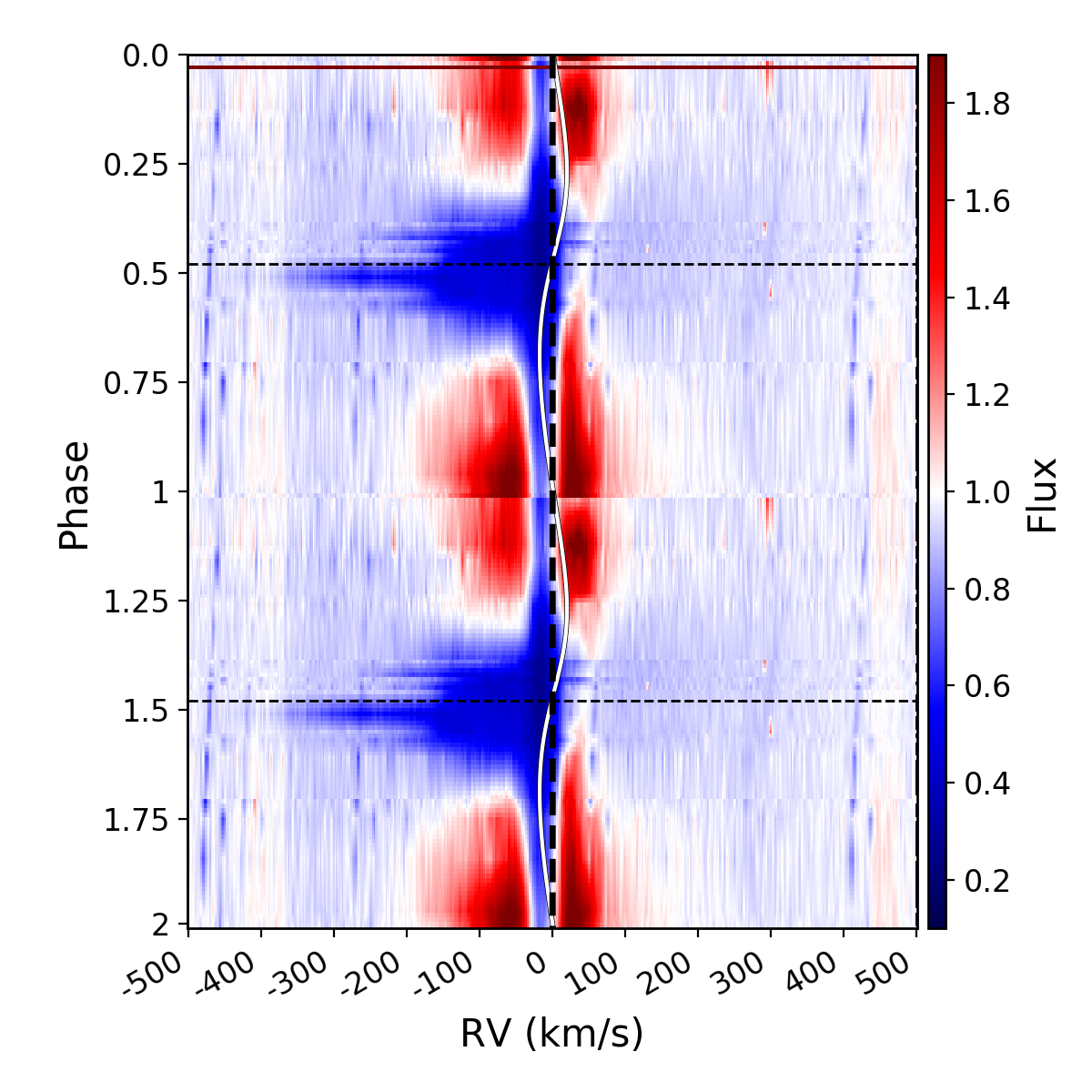 Modeling in several steps
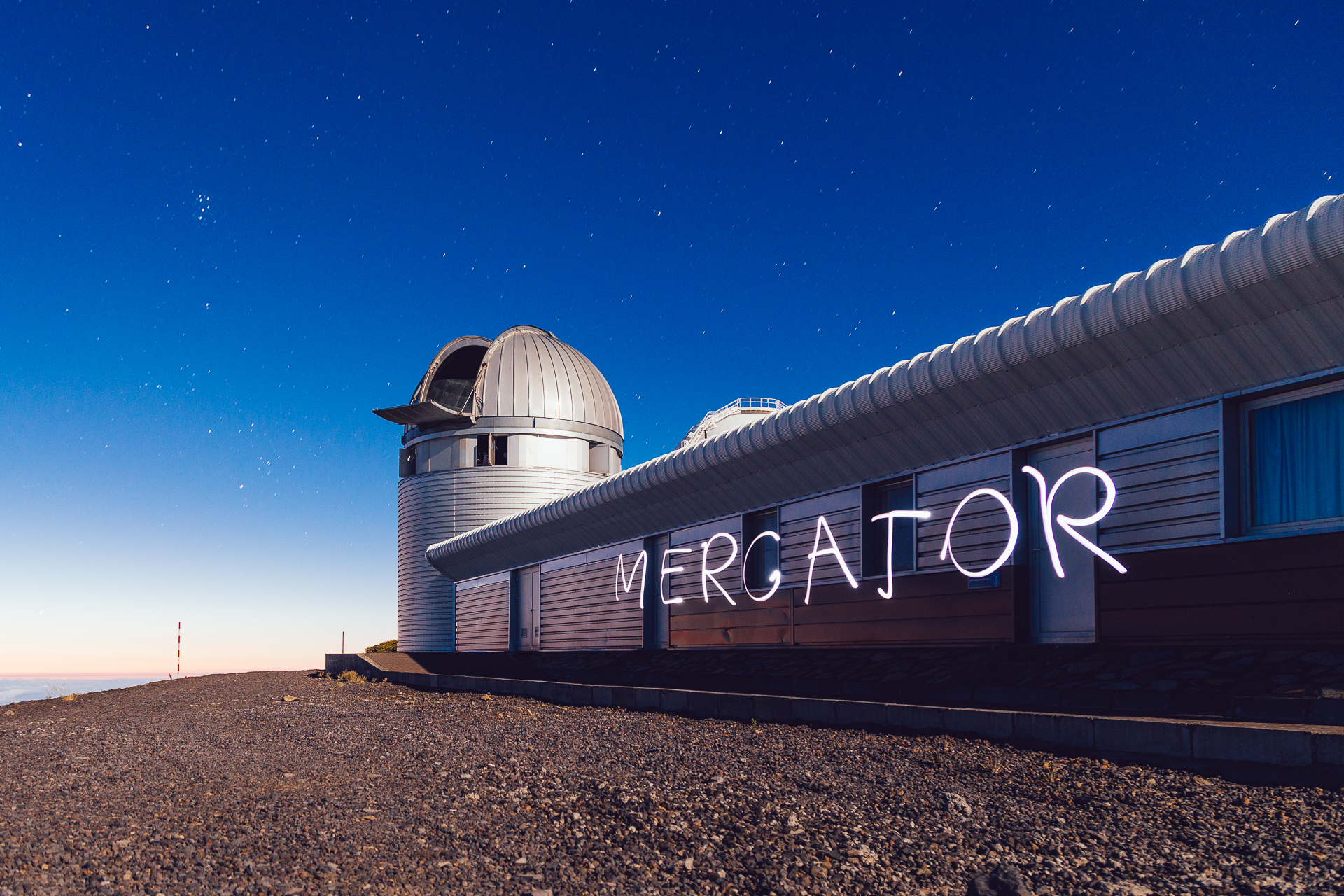 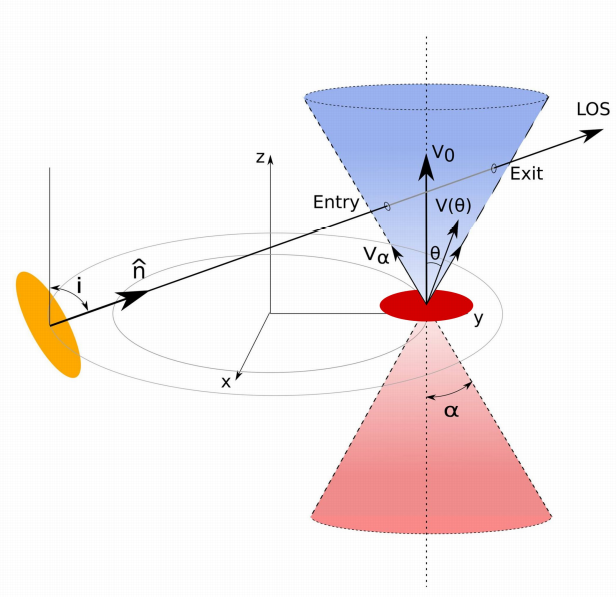 Time-resolved spectroscopy:

- spatio-kinematic (geometric modelling)

- RT (constrains are the Balmer lines)

- testing with self-similar jet models from
   YSOs
Jet opening angle
Jet tilt
Angular Velocity structure
Density structure
Binary (radius components, orbit)
Bollen et al., 2017; 2019; 2020, 2021
Geometric model fits
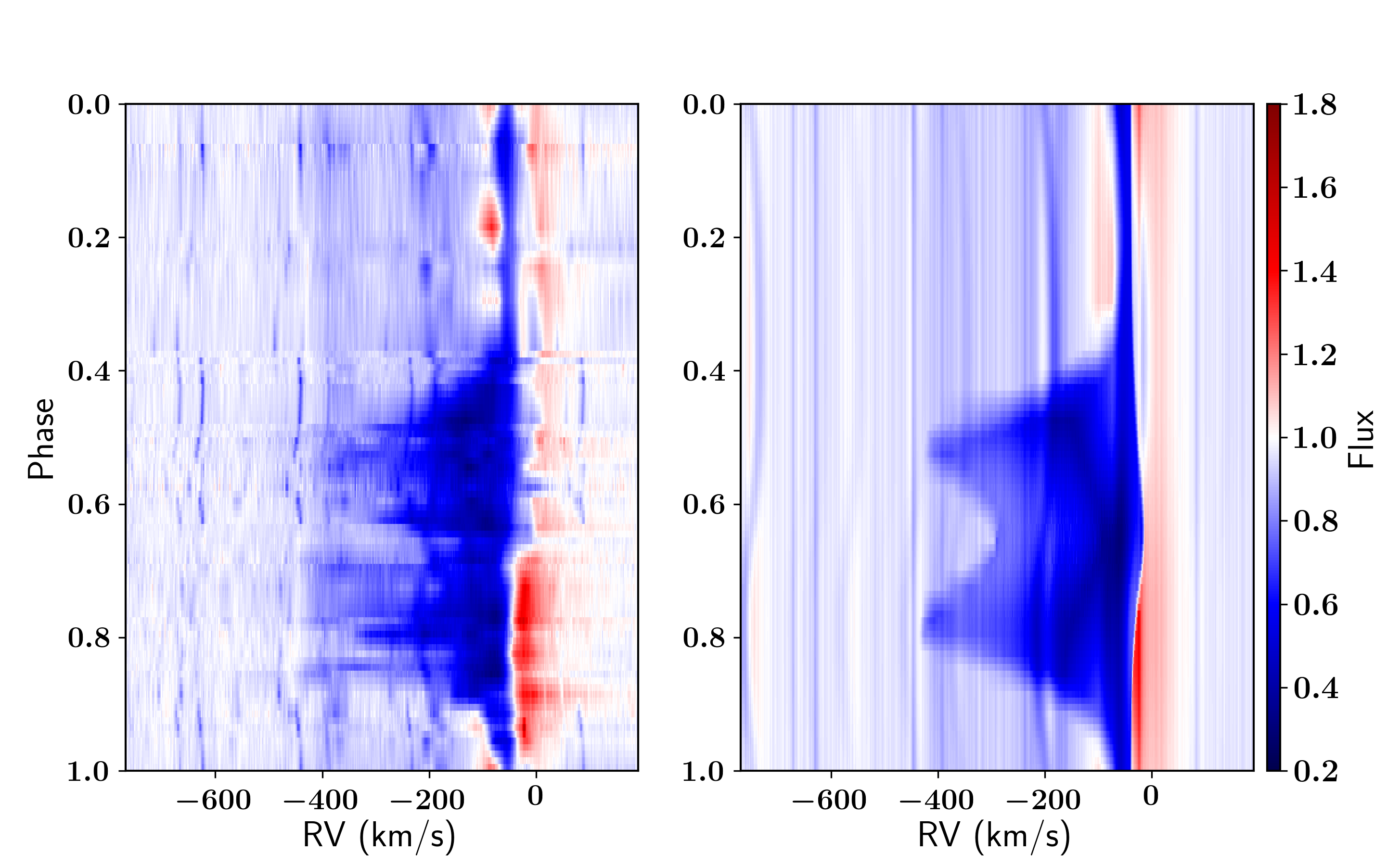 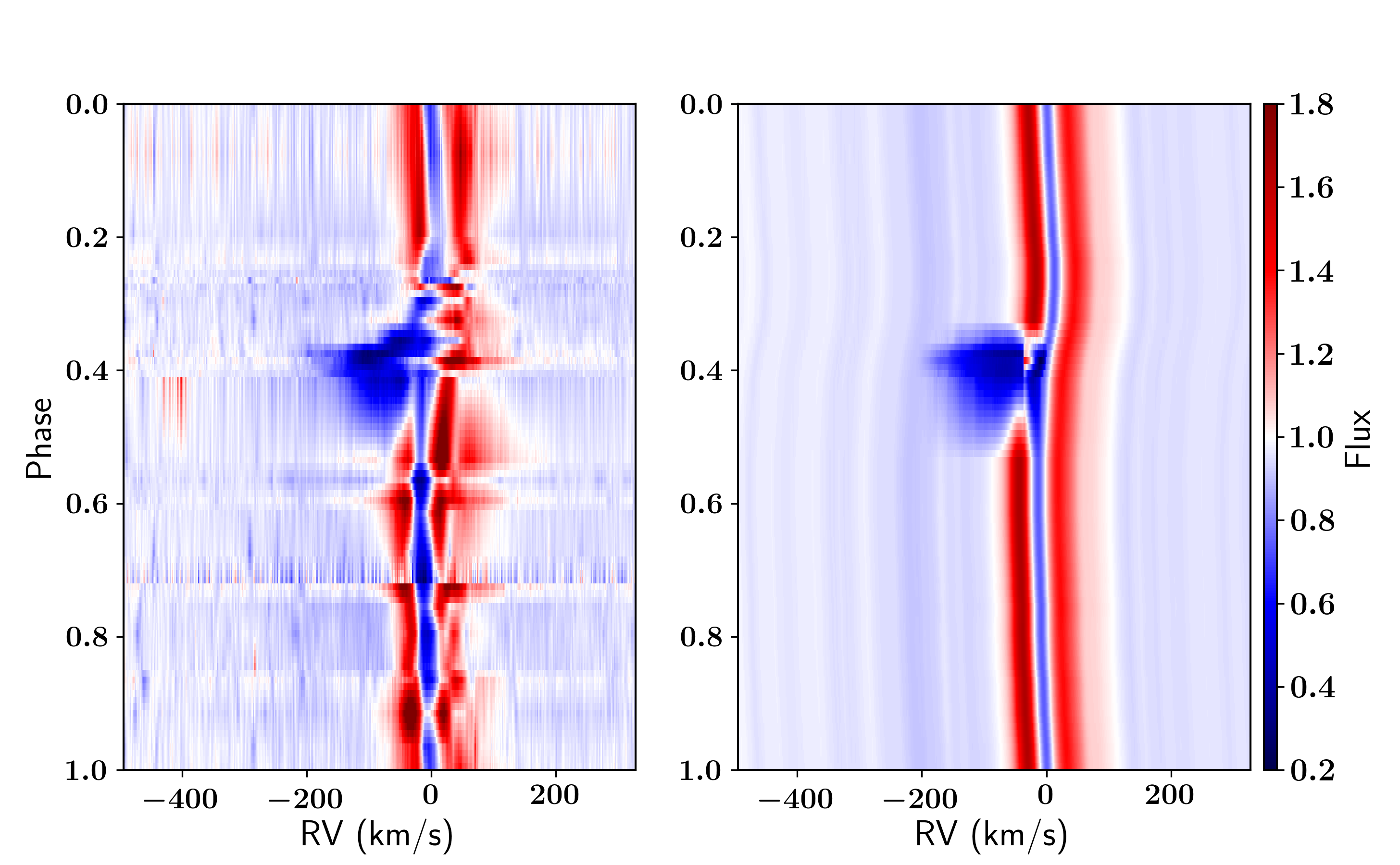 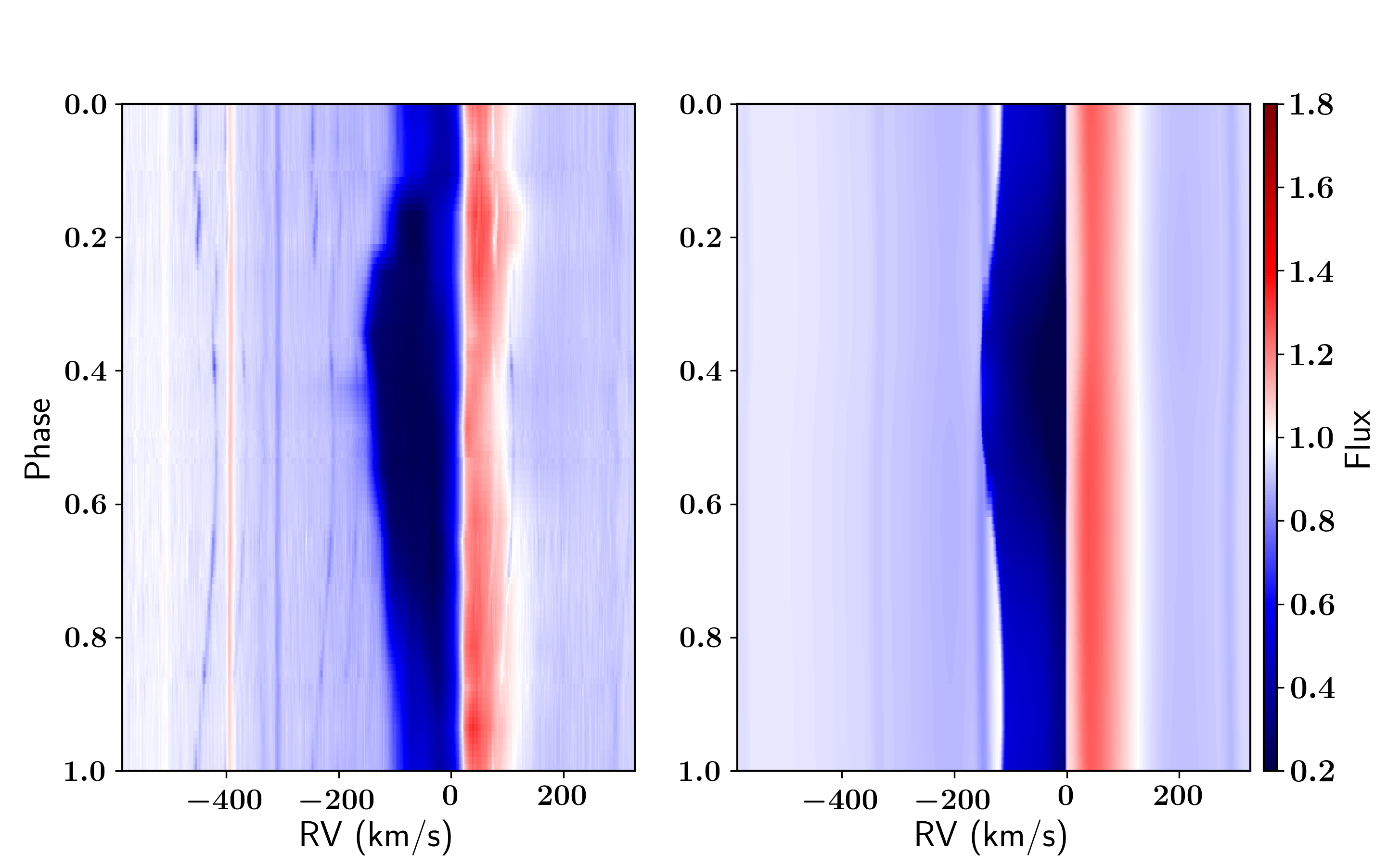 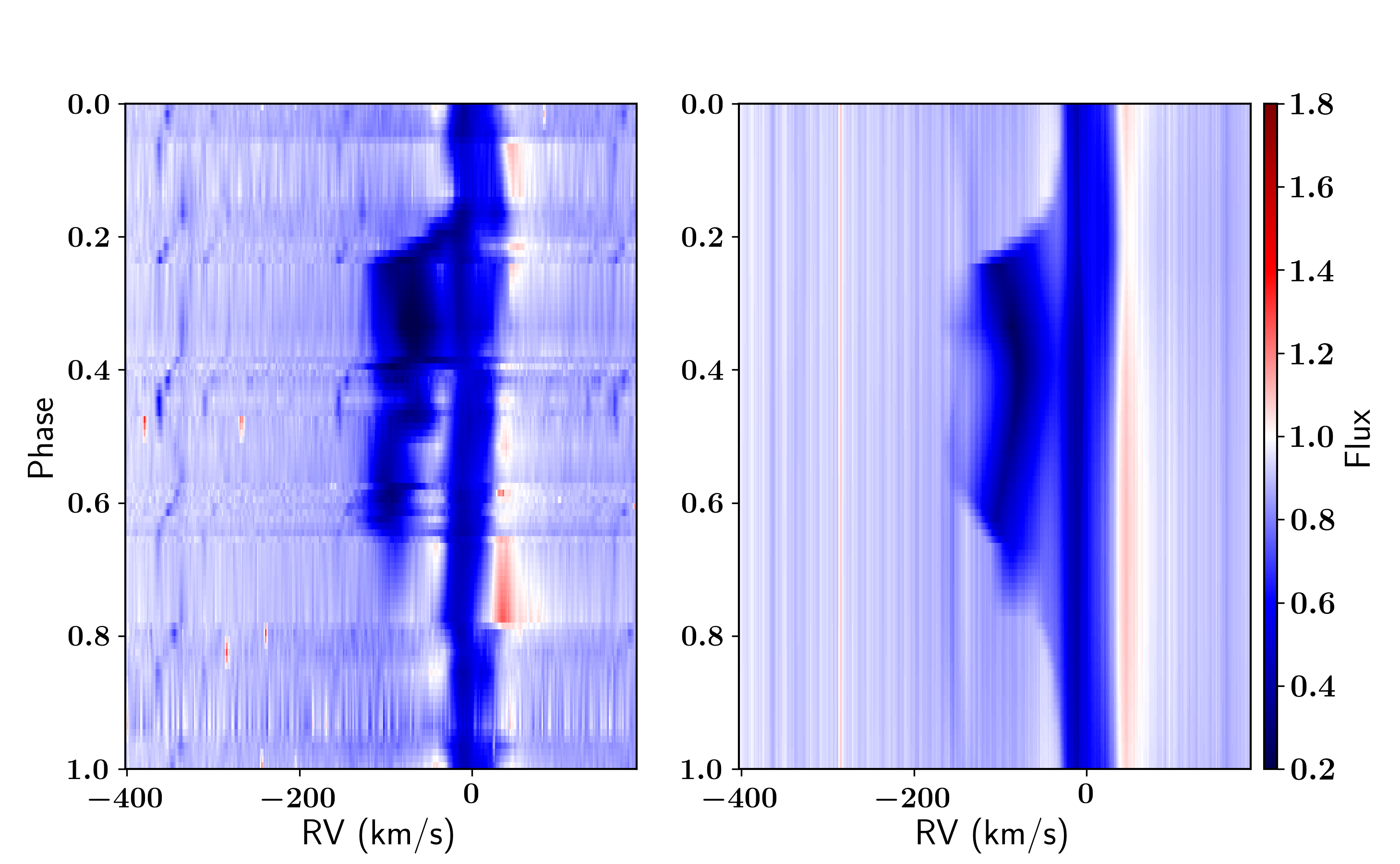 High velocity outflow: geometric model
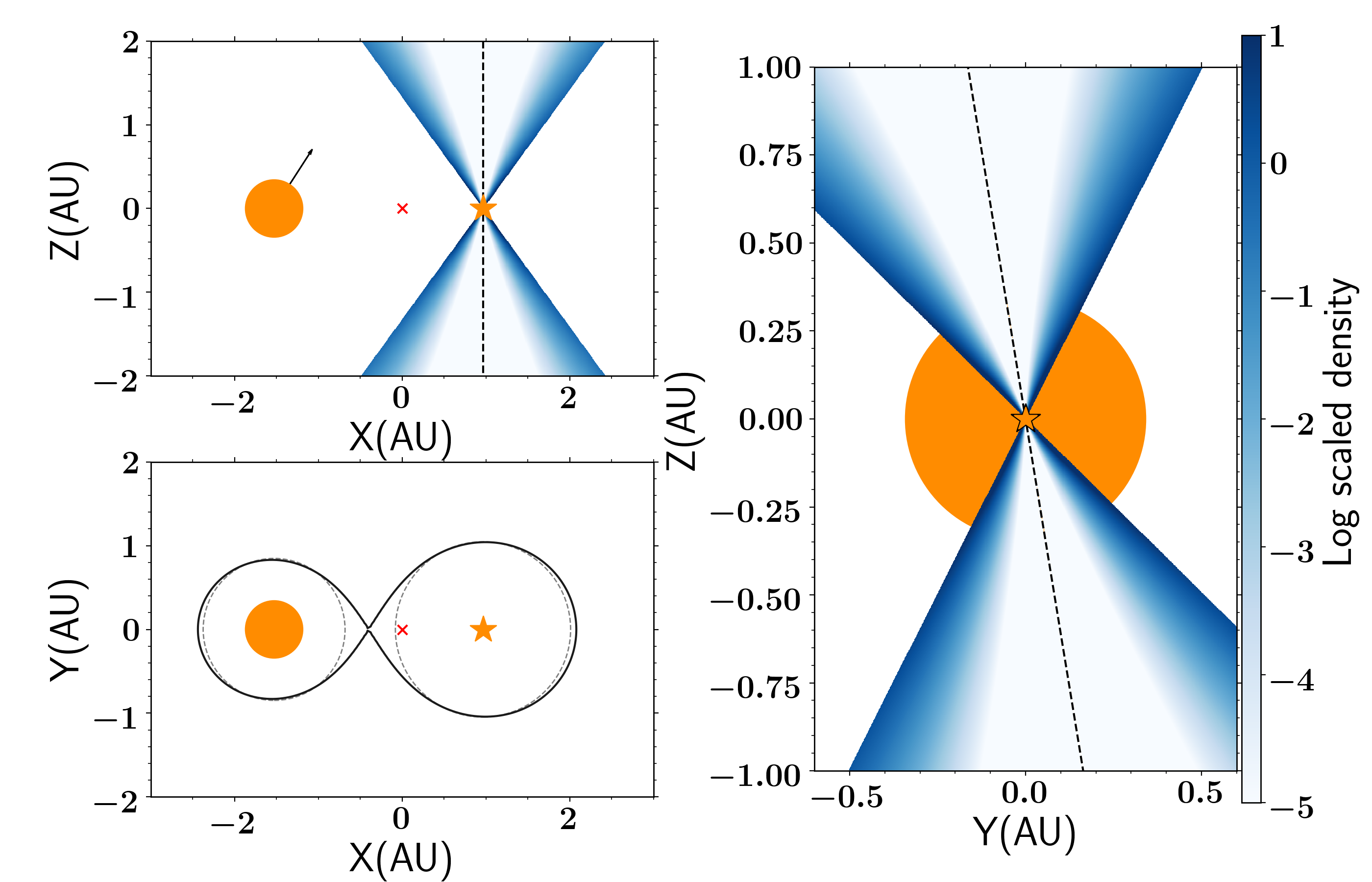 - wide opening angle

- inclination dependent

- angle dependent velocity law
  in cone

- deprojected outflow velocity  escape velocity of MS not WD
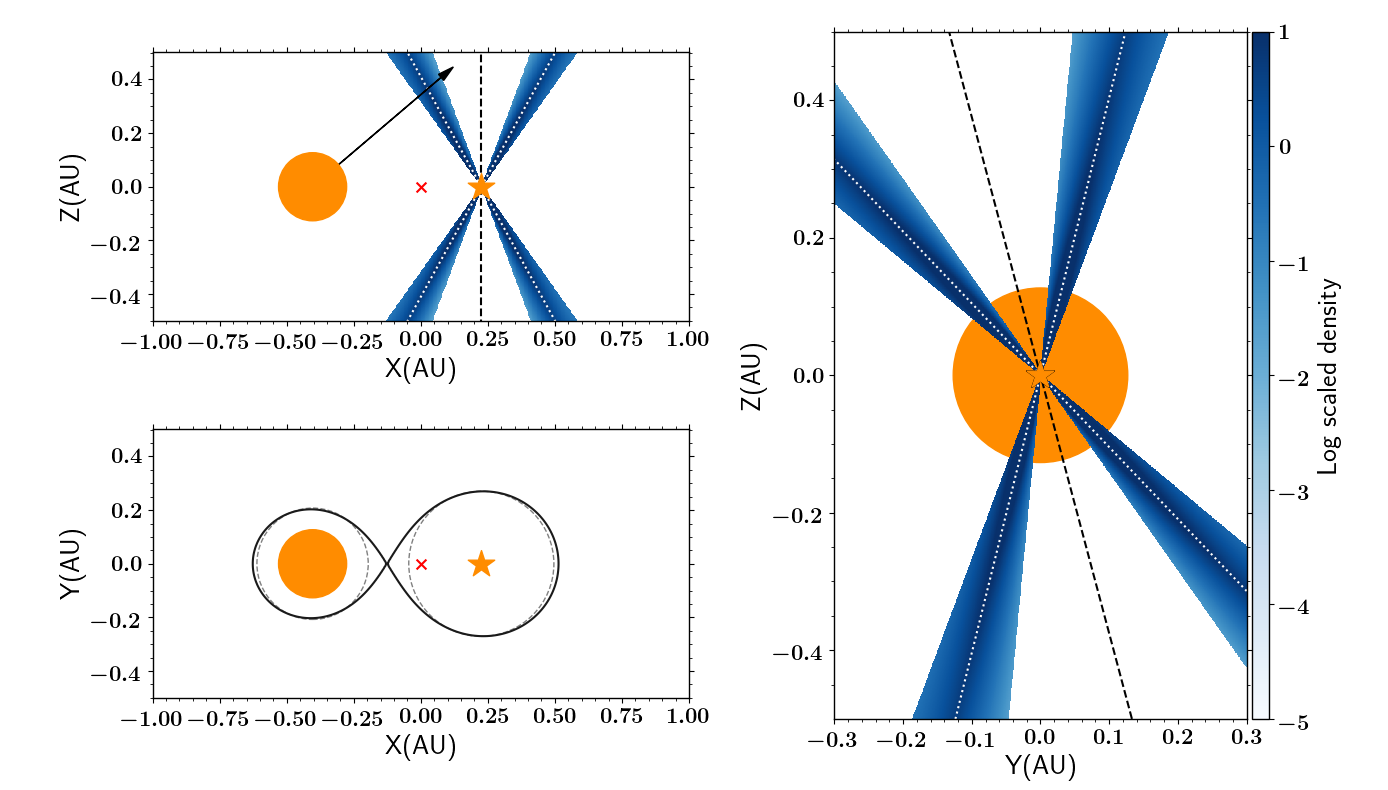 Bollen et al., 2017; 2019; 2020; 2021, 2022 (sub)
MHD self-similar models
models turning into observables
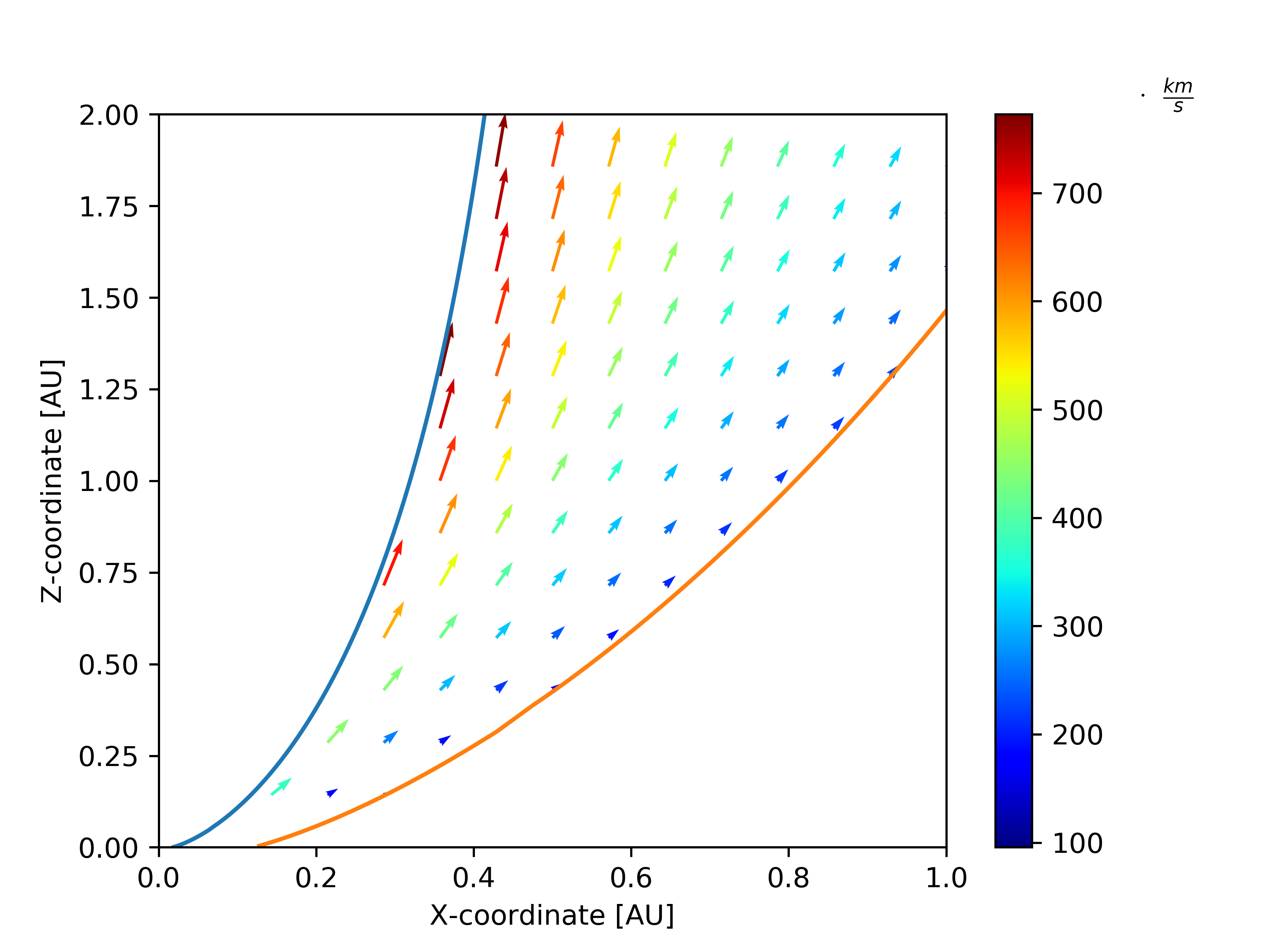 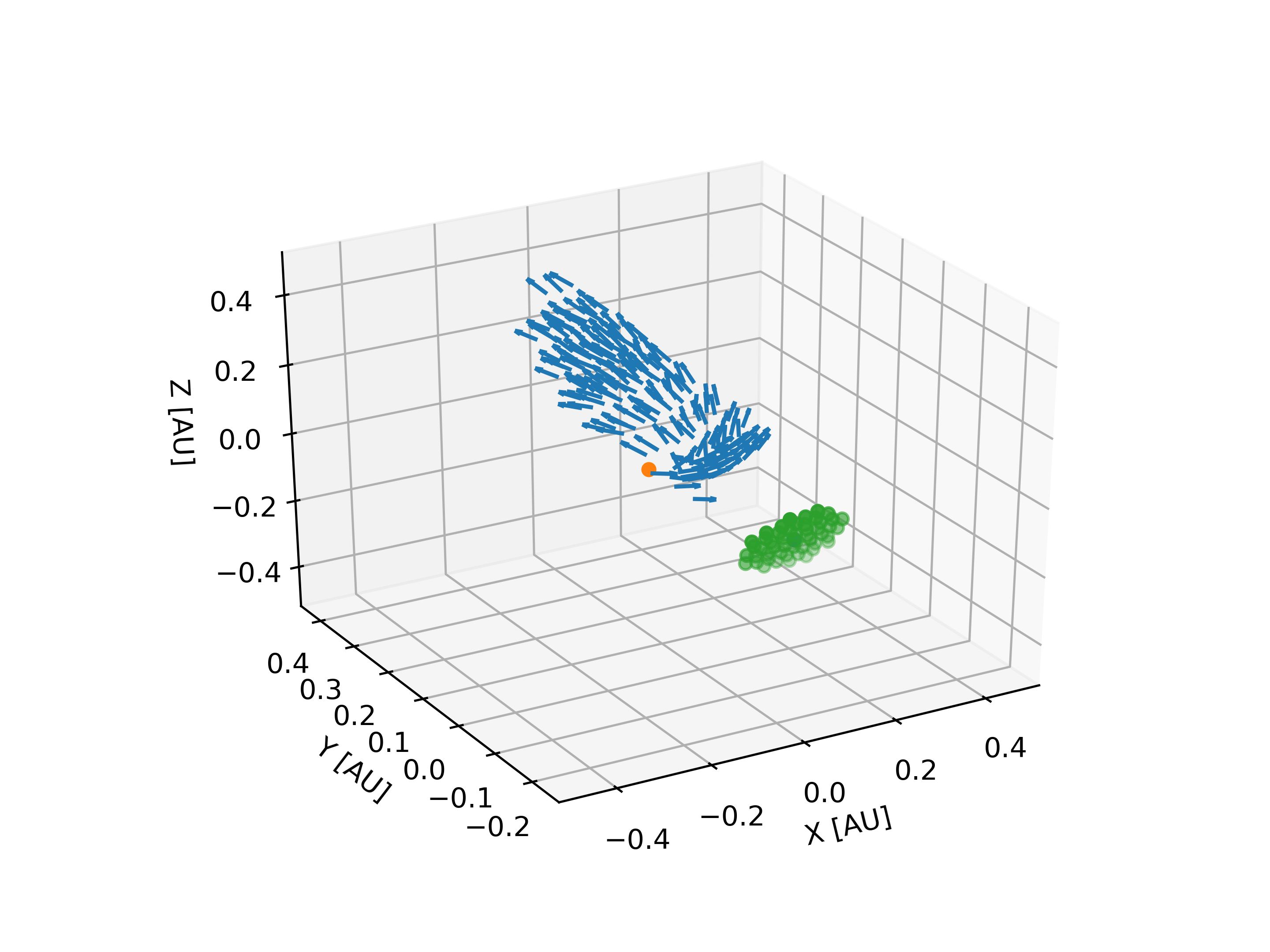 Verhamme et al., in prep
Photospheres: special chemical anomaly
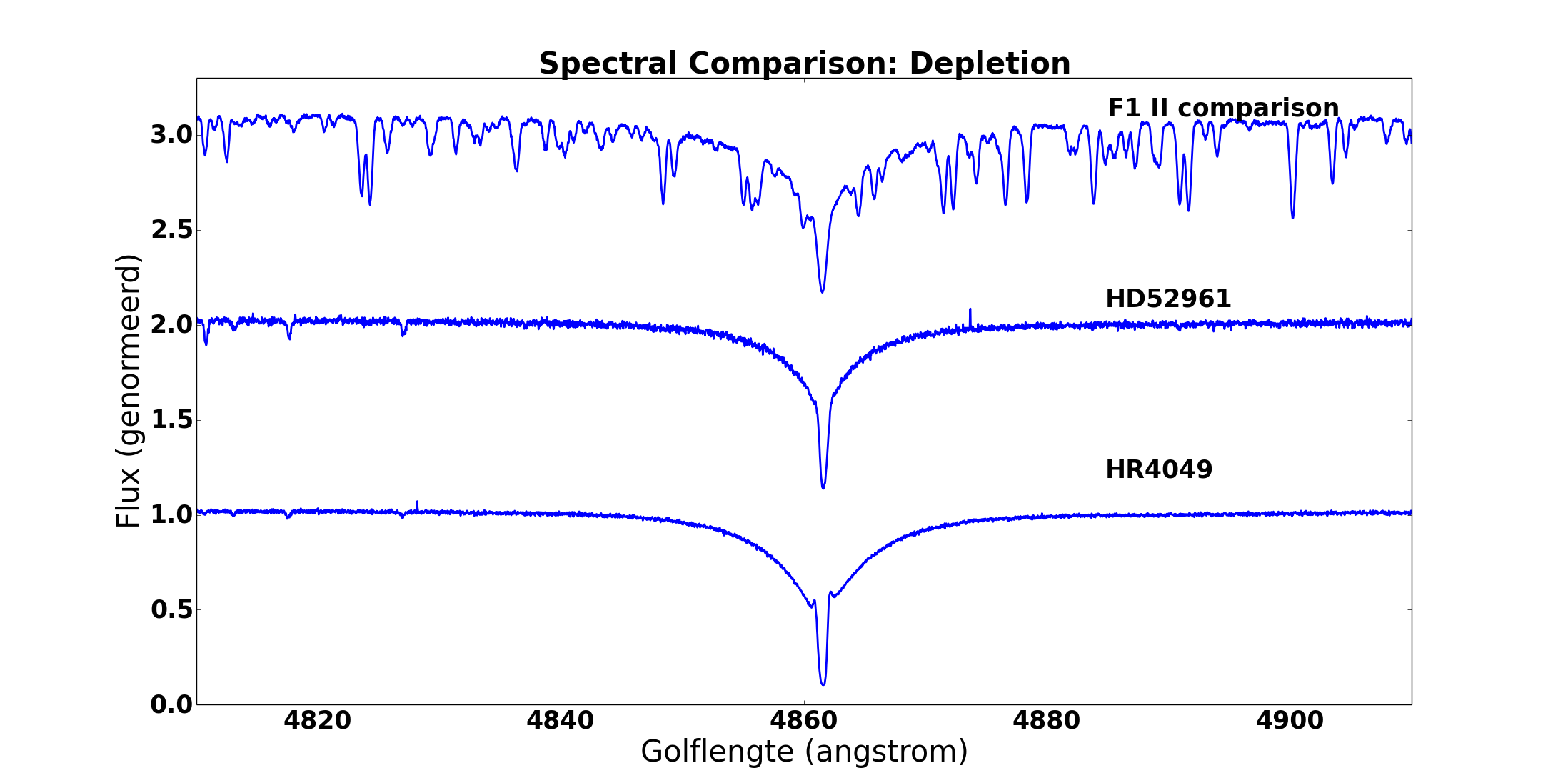 Almost no Fe
  nor other elements
  down to
  [Fe/H]=-4.8 !!

Rich in
  CNO, S, Zn...
Photospheres: special chemical anomaly
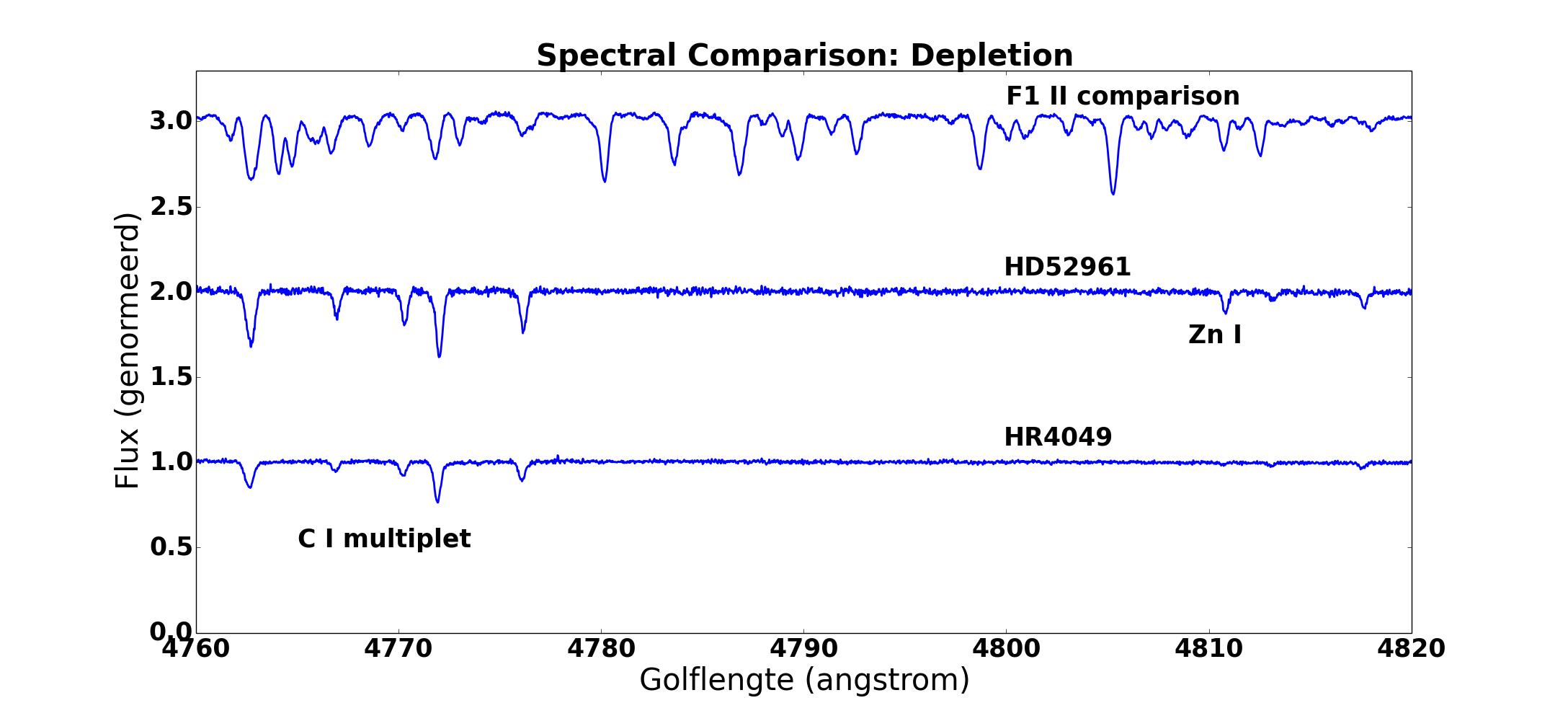 Photospheric Depletion: Feedback from disc
Abundance patterns ~
        gas phase abundance of ISM

You lose the nucleosynthetic history

Can be very efficient
                (down to [Fe/H]=-4.8)

Accretion of circumstellar gas hence
you slow down the evolution

Disc is needed to guarantee low
density and long timescale.
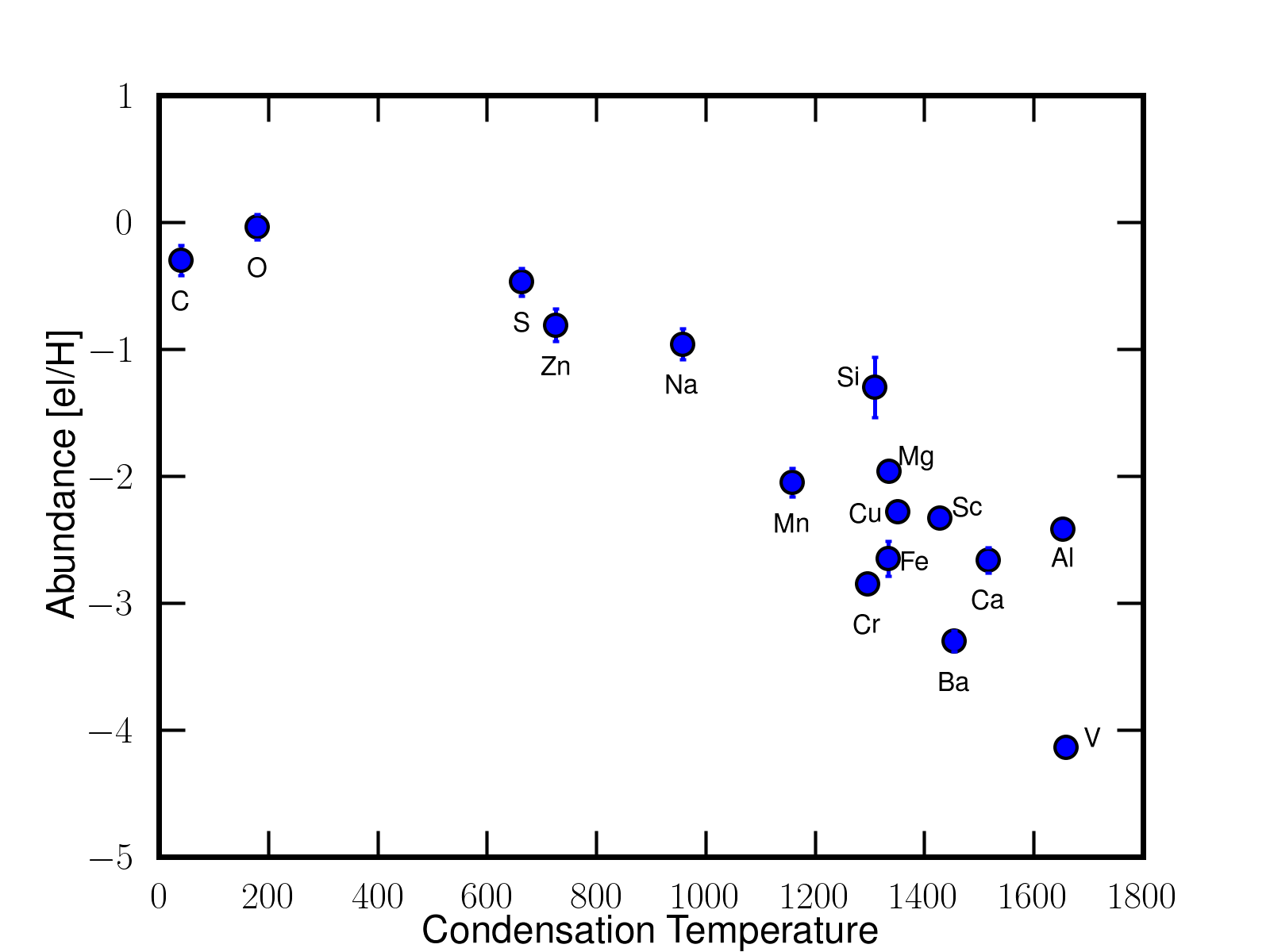 Waters et al., 1992; Van Winckel et al., 1992, 2003 ; Giridhar et al., 2005; Gielen et al., 2009, Rao 2013
Gezer et al. 2015; Van Winckel 2018; Kamath 2019
Photospheric Depletion: Feedback from disc
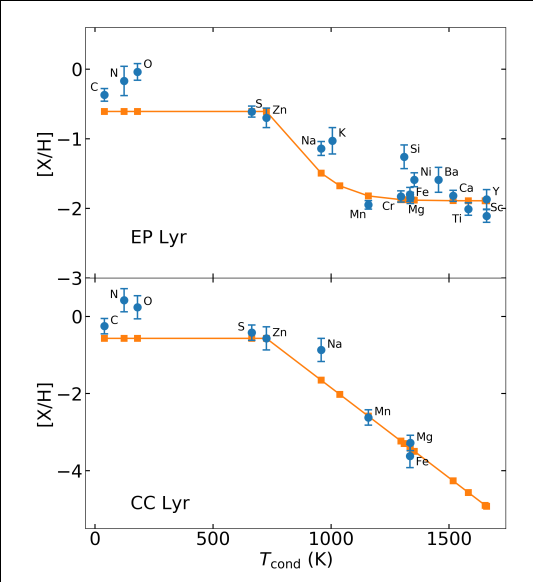 Modelling + stellar evolution
Many saturated profiles
Impact on evolutionary time in
 some cases
Oomen et al., 2019; 2020
Conclusion
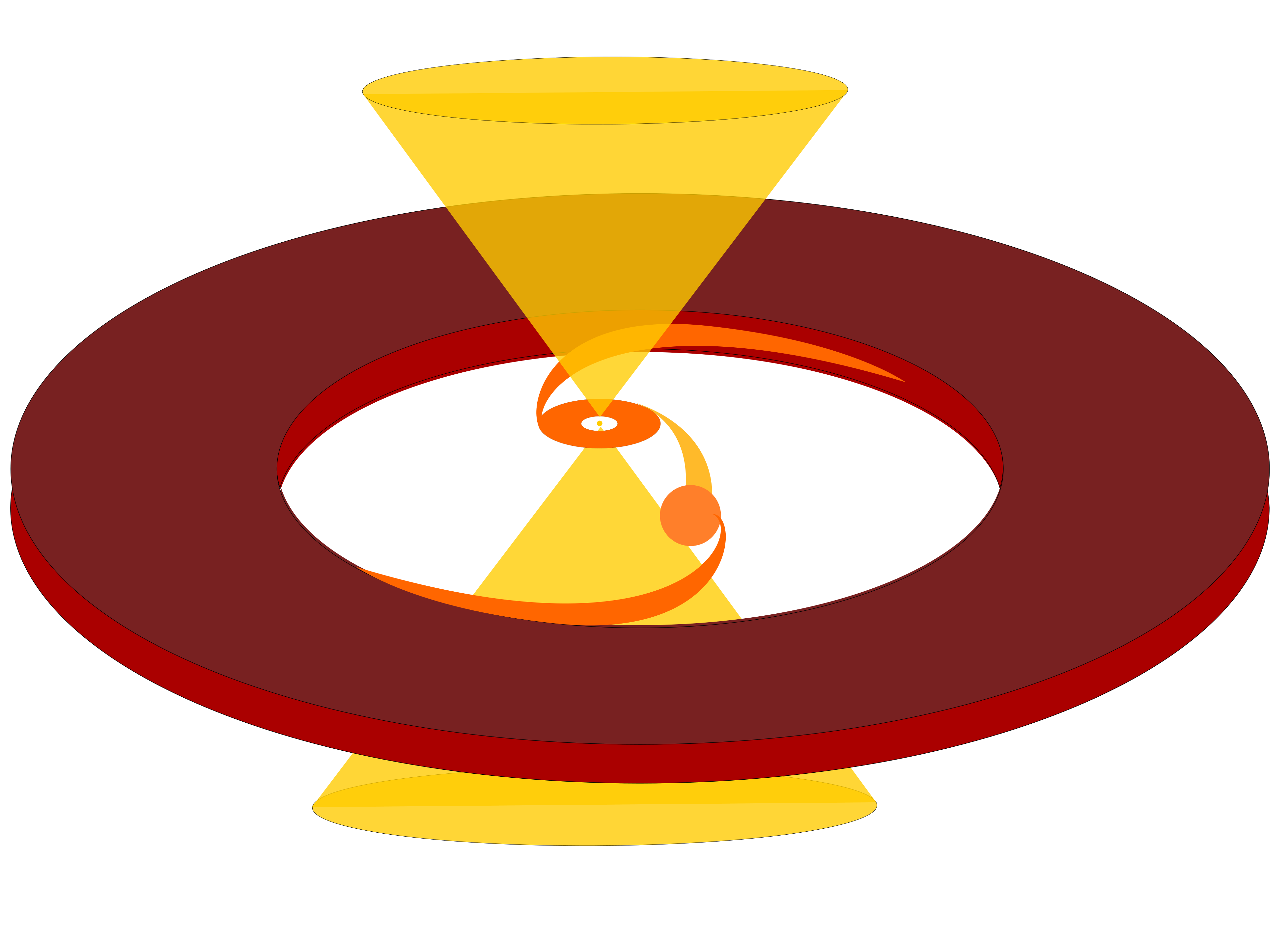 Why bother?
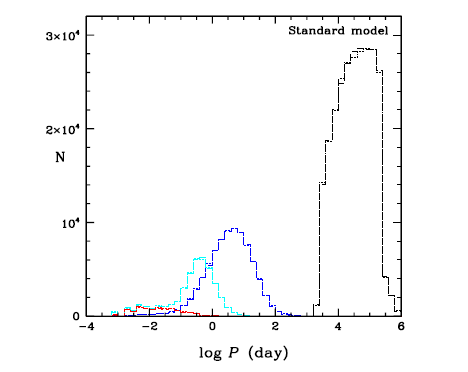 Population Synthesis of binaries

Prediction: bimodal distribution

Common Envelope Results: inspiraling

Wind transfer
Nie et al., 2012;
Why bother ?
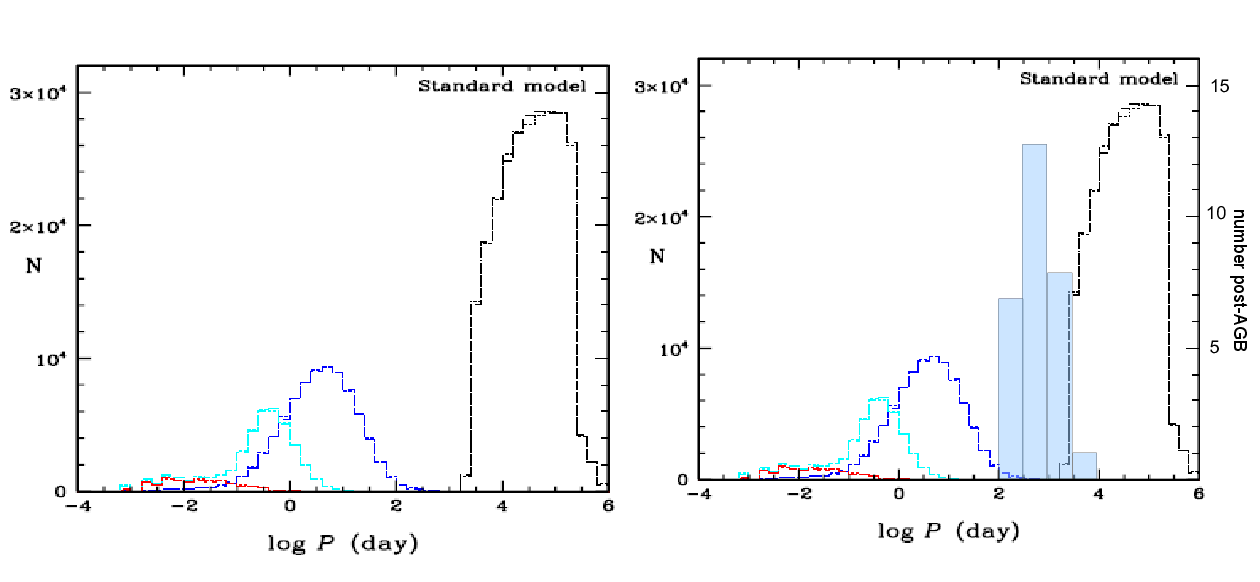 Pop. synthesis Nie et al., 2012
What we observe
Why bother ?: holistic approach
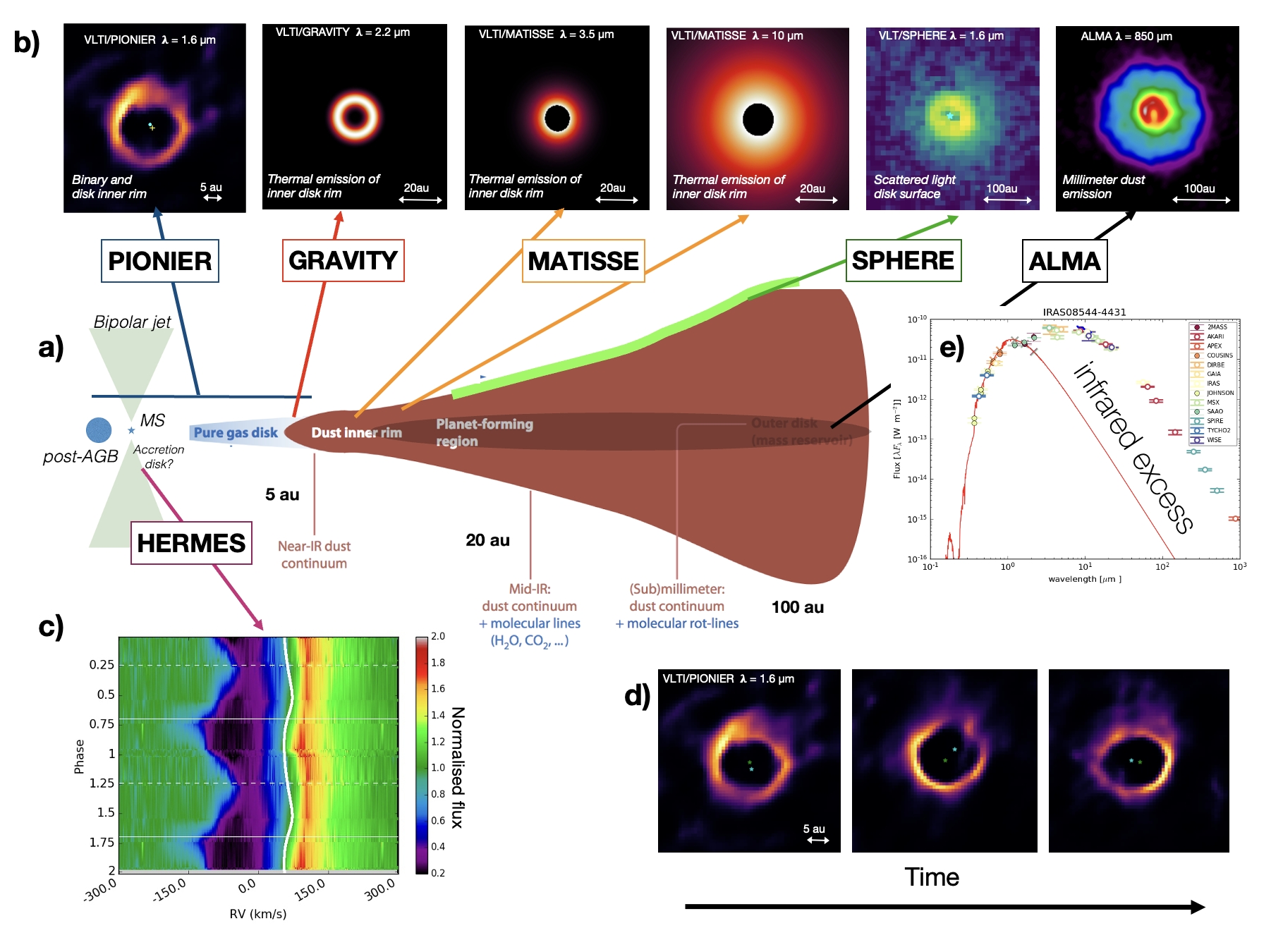